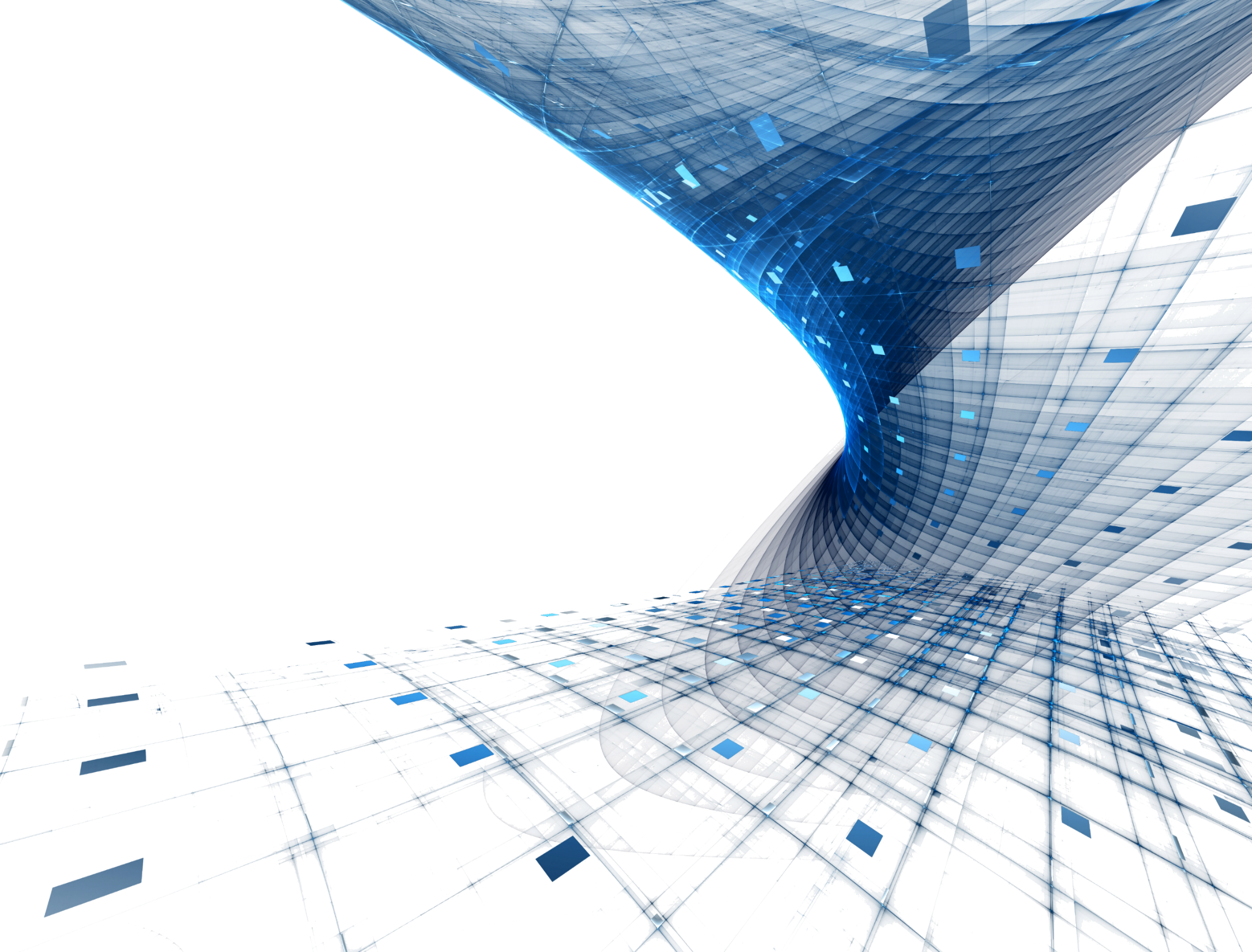 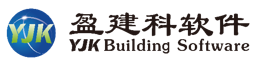 叠合板配筋计算在YJK中的实现
技术支持部  董 礼
北京盈建科软件股份有限公司
Beijing YJK Building Software Co., Ltd
目录
三、
一、
二、
四、
常见问题解析
不同叠合板布置方案的计算原理
叠合板配筋计算在软件中的实现
叠合板施工图的计算方法
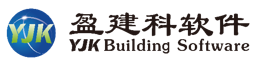 常见问题1
叠合板配筋计算在哪里实现？板施工图与叠合板施工图有何关系？
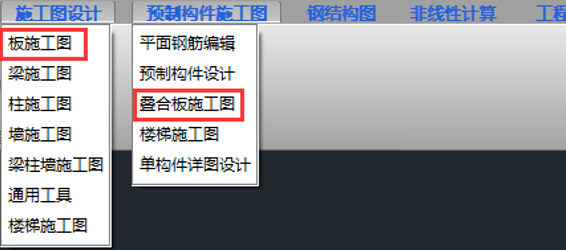 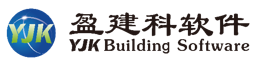 常见问题2
异形板房间布置了叠合板，盈建科软件是如何进行计算的？
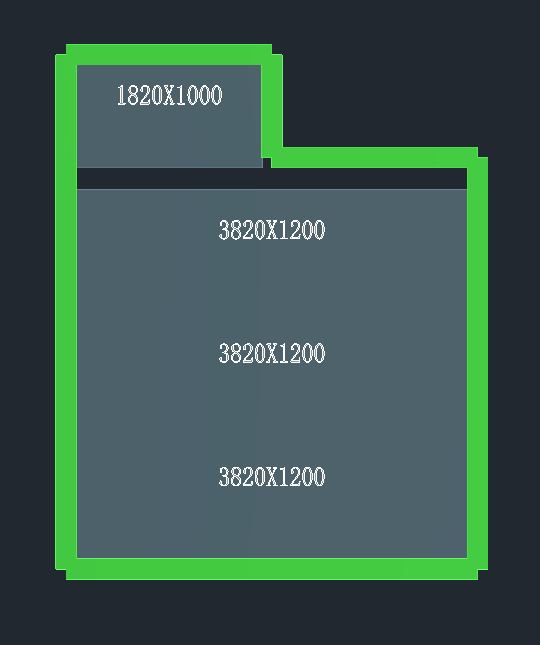 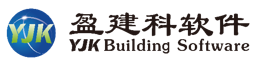 常见问题3
布置了单向叠合板的房间，按单向板计算的话，非受力边最小配筋率为0.15%，板厚为130mm，配筋面积应该为195，为什么程序输出的配筋面积为141？
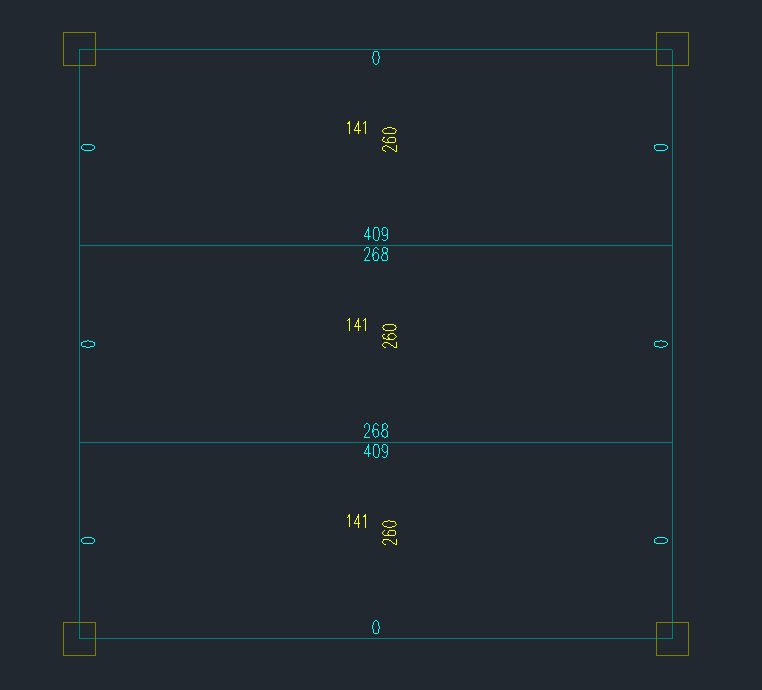 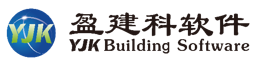 常见问题4
我在双向板房间布置了单向叠合板，此时叠合板配筋又是如何计算的？
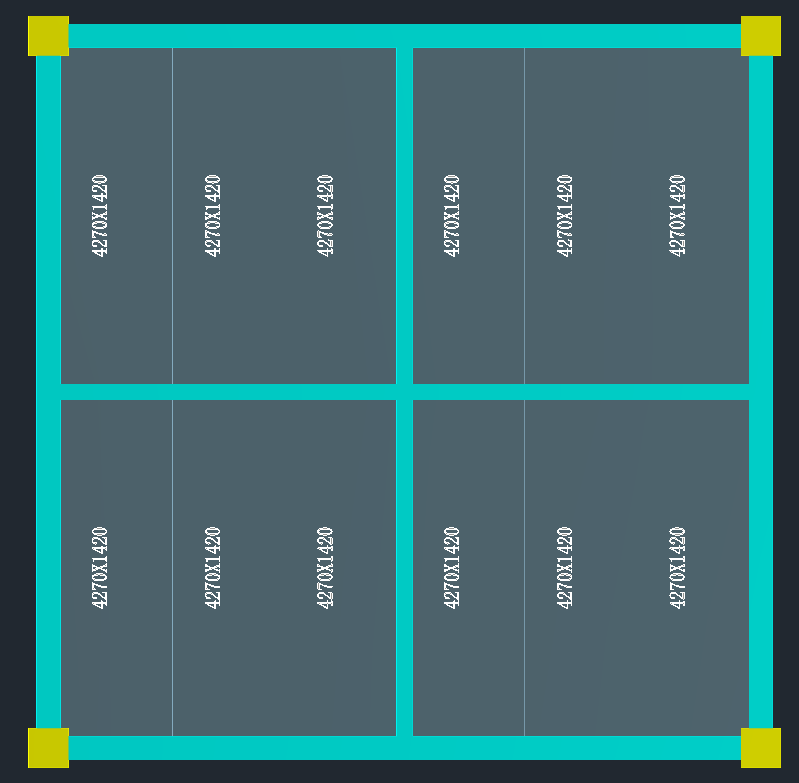 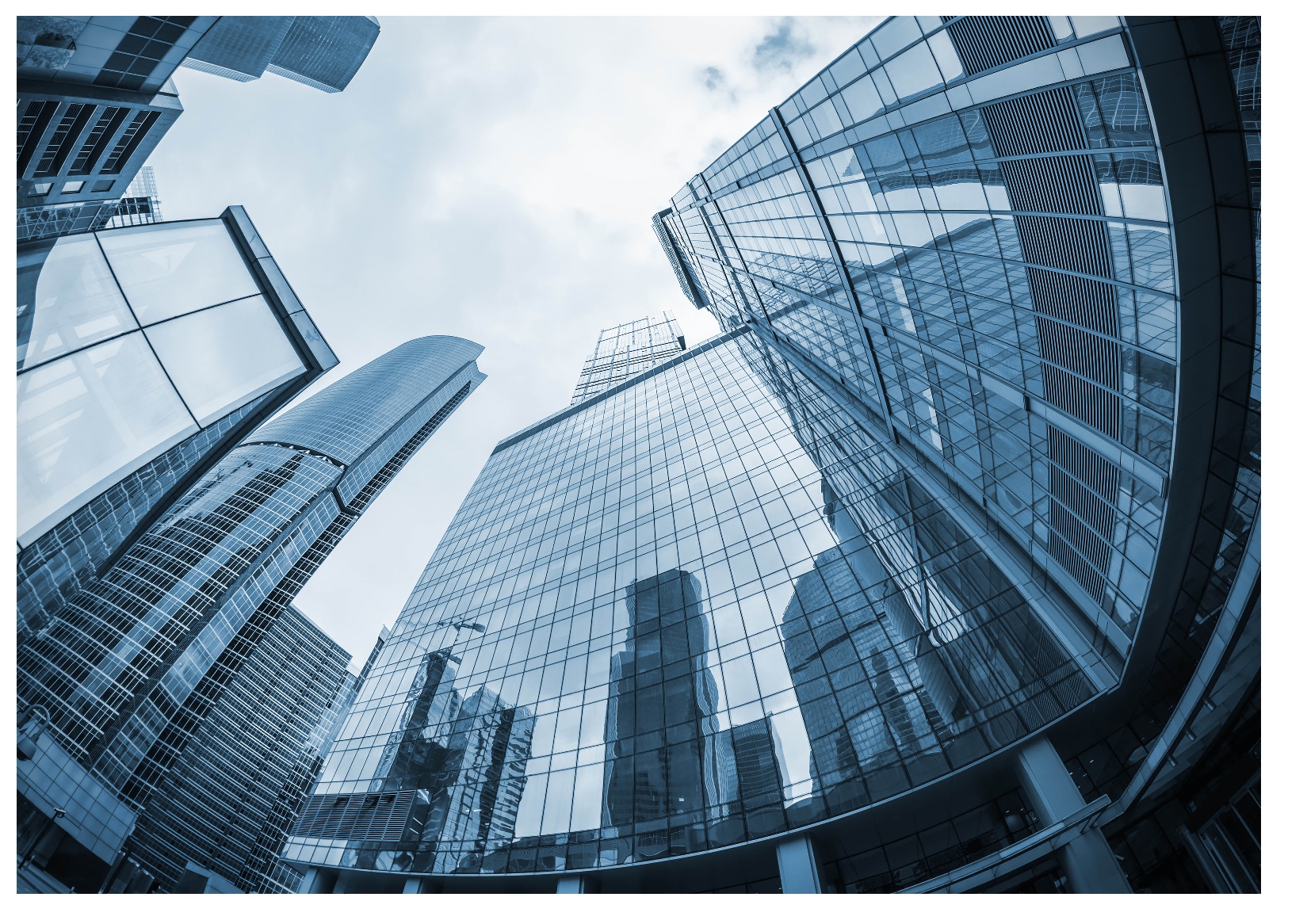 一、 叠合板配筋计算在软  件中的实现
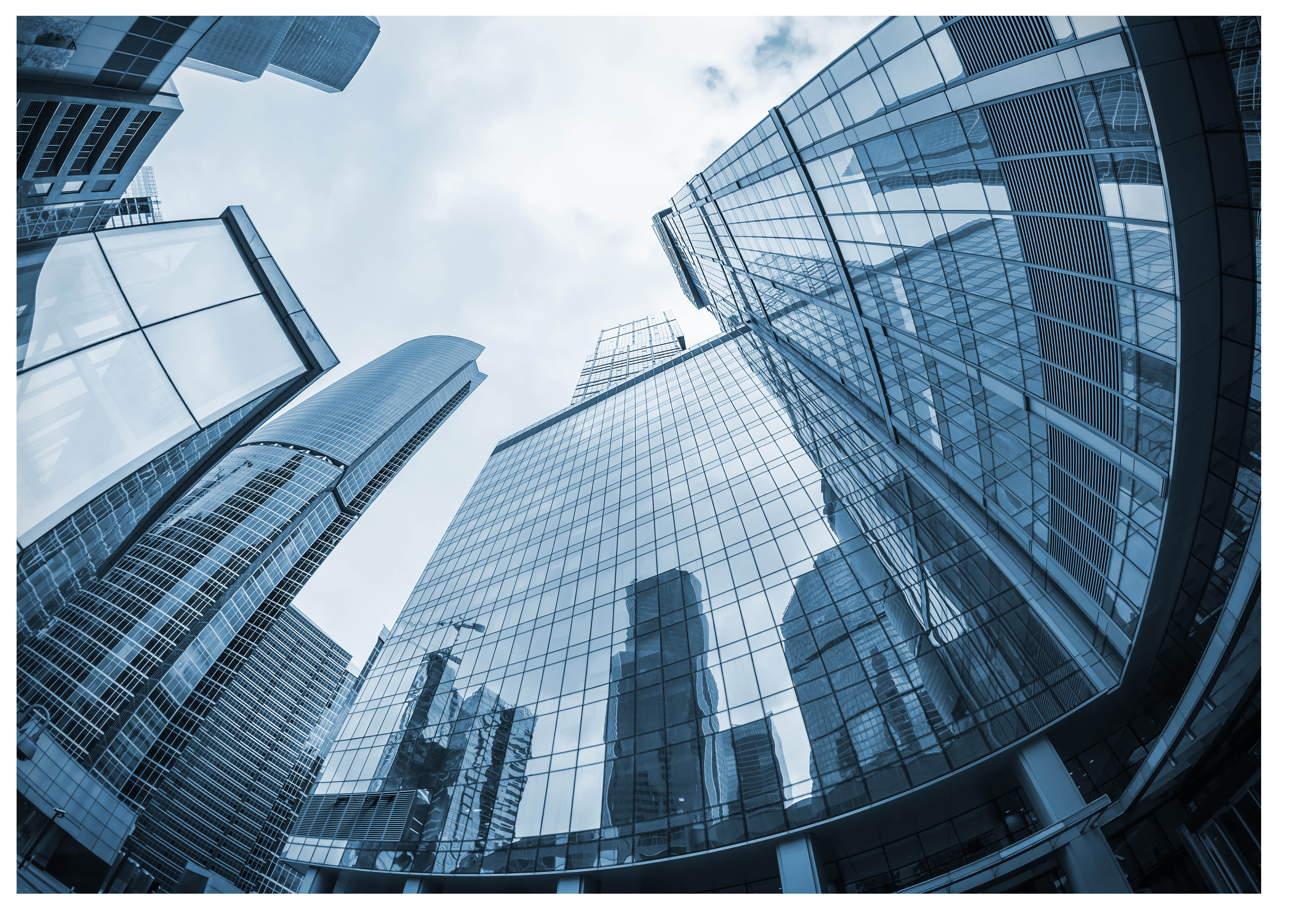 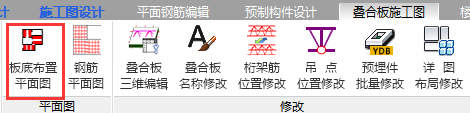 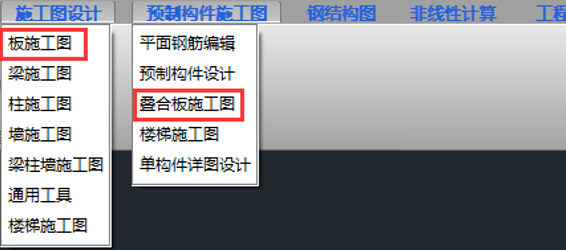 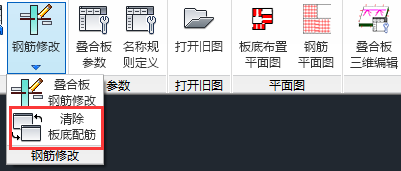 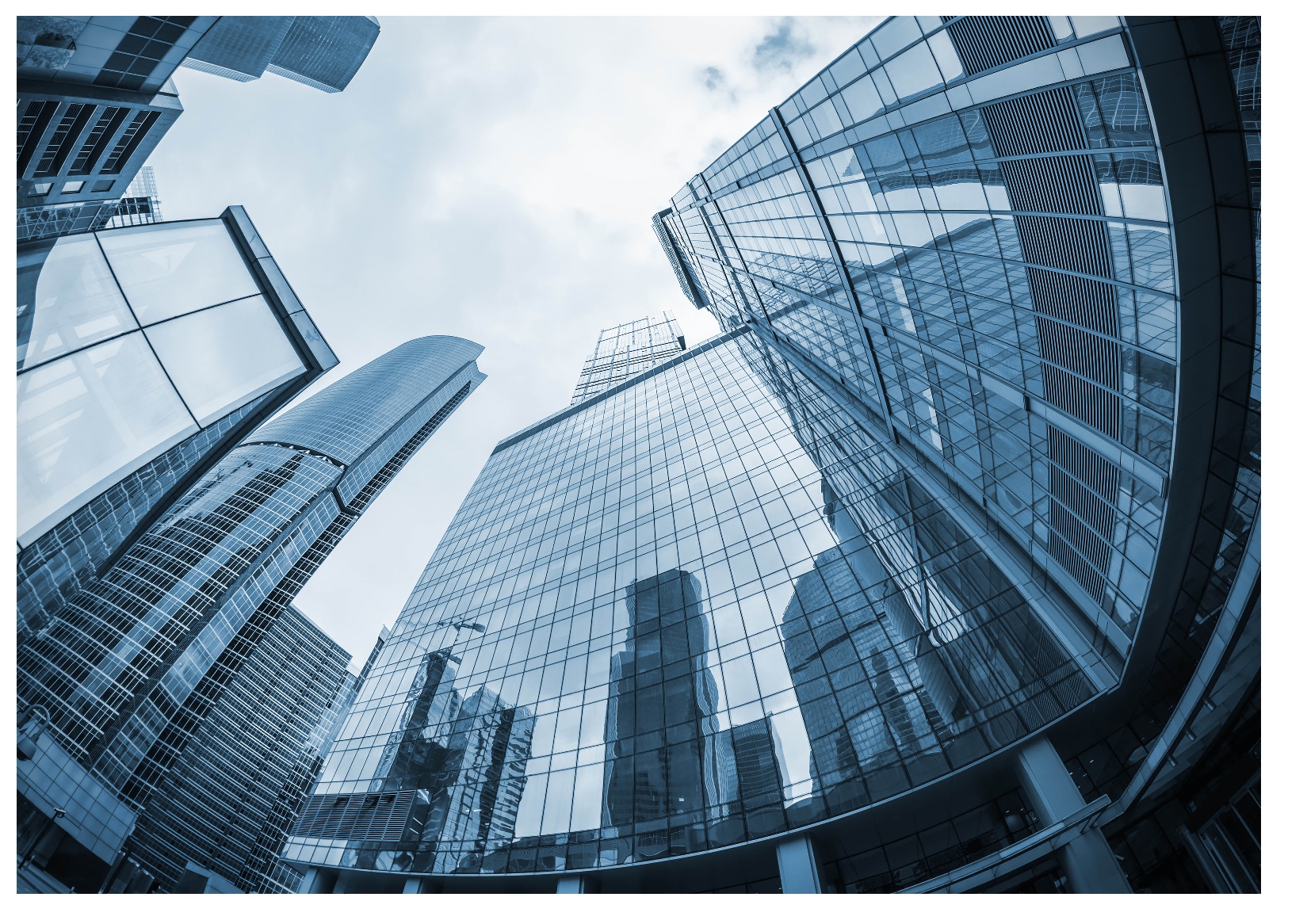 二、 板施工图的计算方法
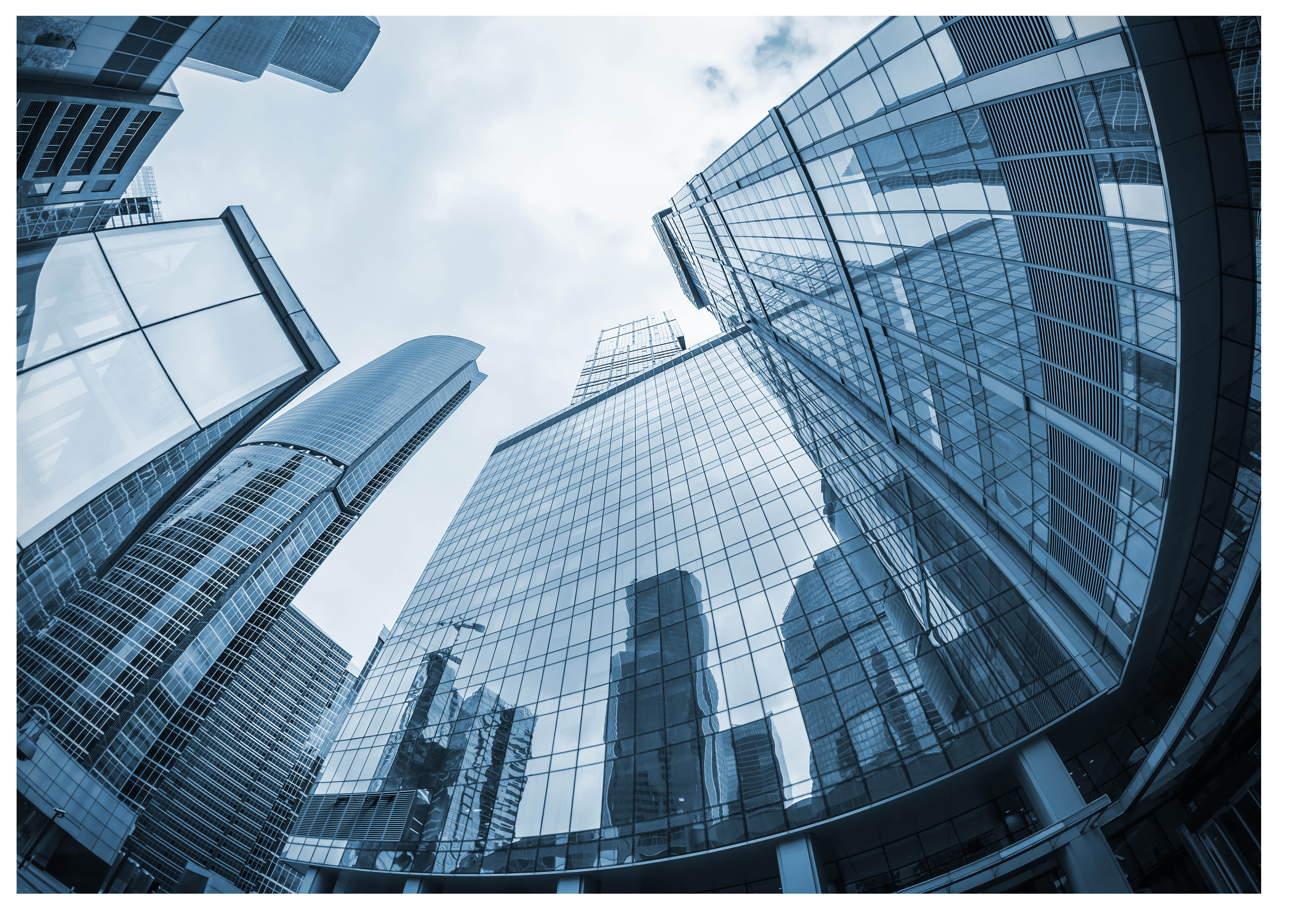 板施工图中的三种计算方法
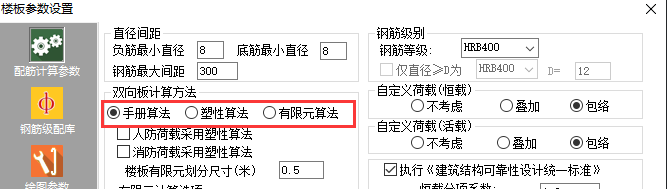 手册算法
塑性算法
有限元算法
强制按照有限元算法计算的房间
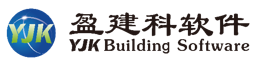 第一类，不能按近似矩形计算的异形房间
第二类，有板间荷载的房间
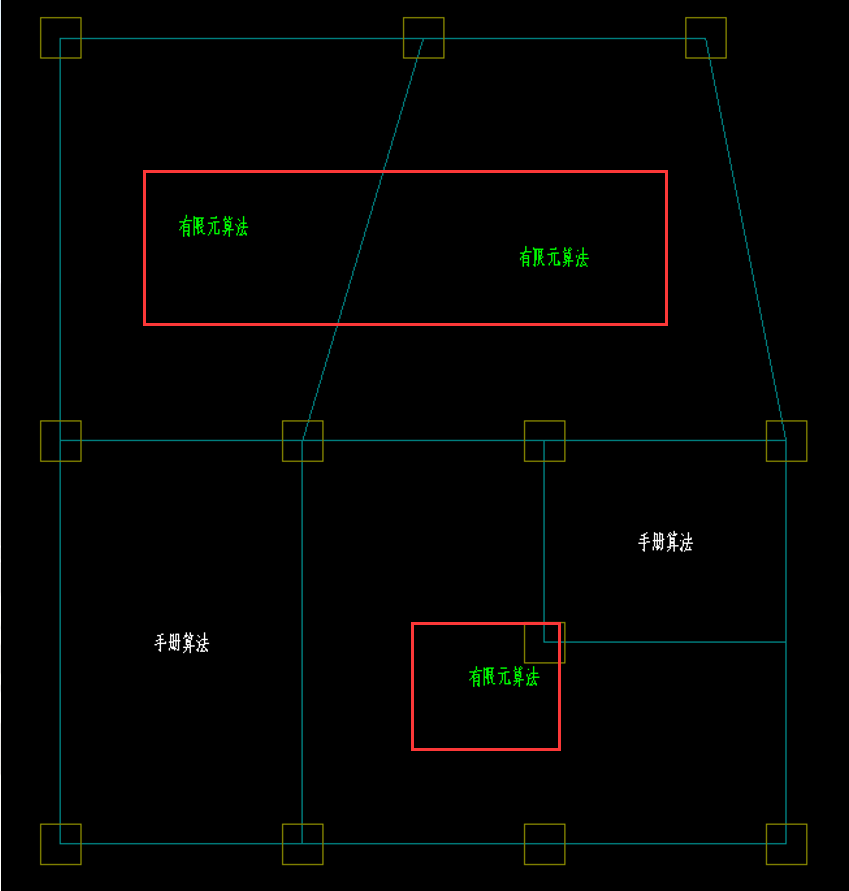 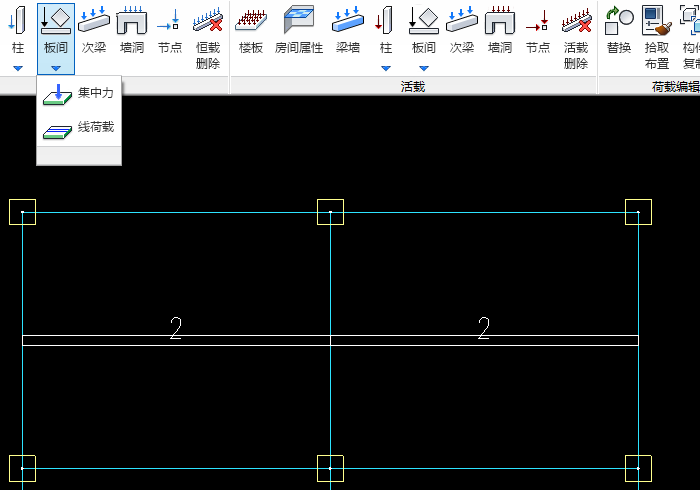 强制按照有限元算法计算的房间
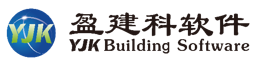 第三类，同一条边有不同支座条件的房间
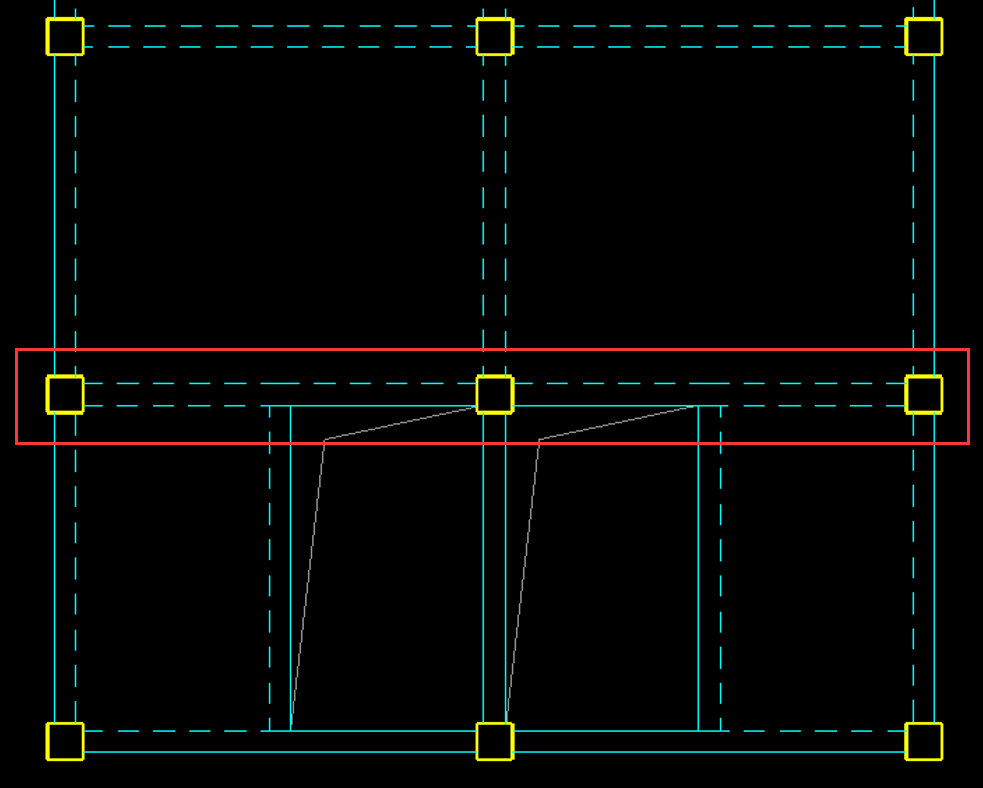 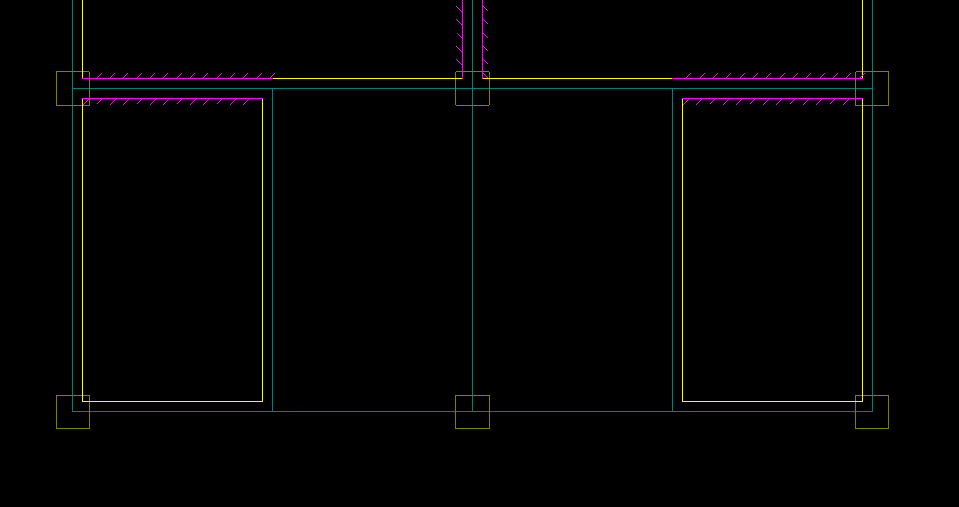 强制按照有限元算法计算的房间
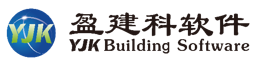 第四类，楼板计算参数中勾选有限元算法或者手工指定过有限元算法的房间
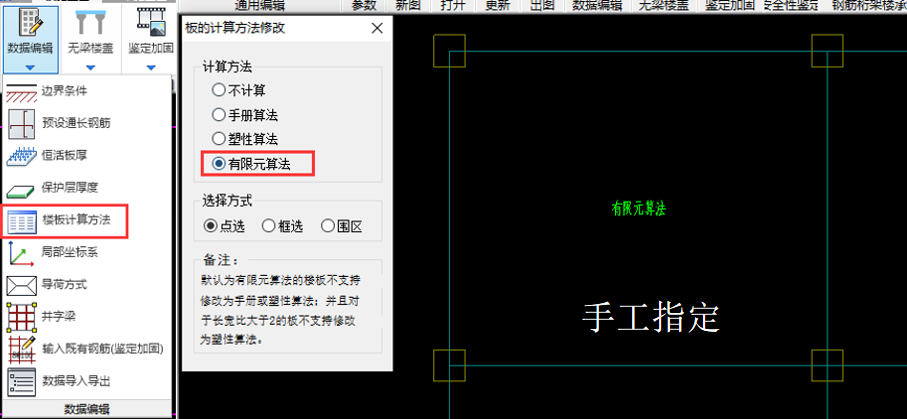 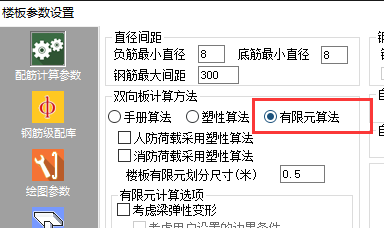 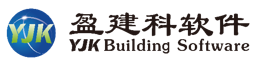 叠合板房间，程序是按照如下原则
布置了双向叠合板的房间
对于上述四类情况，程序（4.0以上版本）强制采用有限元算法。
布置了单向叠合板的房间
程序（4.0以上版本）除第二类情况采用有限算法以外，其余均按照手册算法进行计算。因此对于第二类有板间线荷载的房间，如果布置了单向叠合板，建议将板间线荷载折算成均布面荷载。
对于异形板房间，如果布置了单向叠合板，程序的处理方式是将异形板等效成一个外接矩形，采用这个外接矩形的手册算法计算结果。
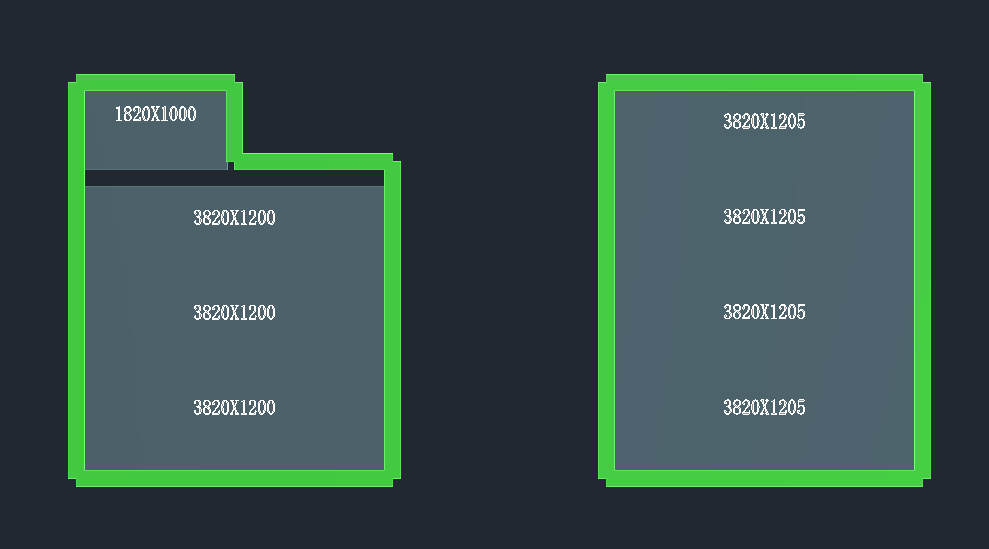 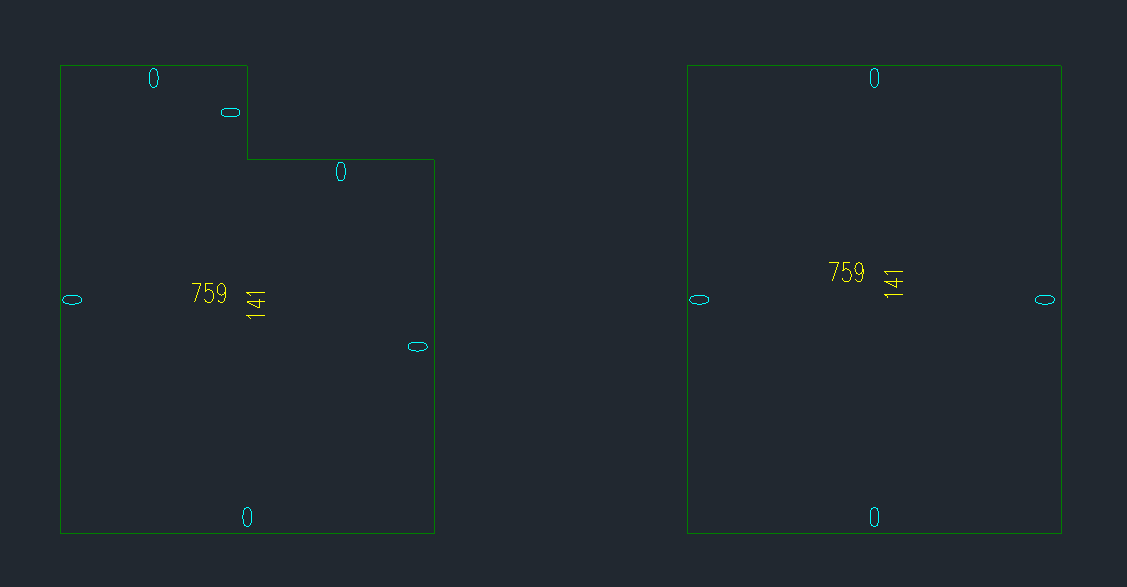 建议：异形板房间布置双向叠合板
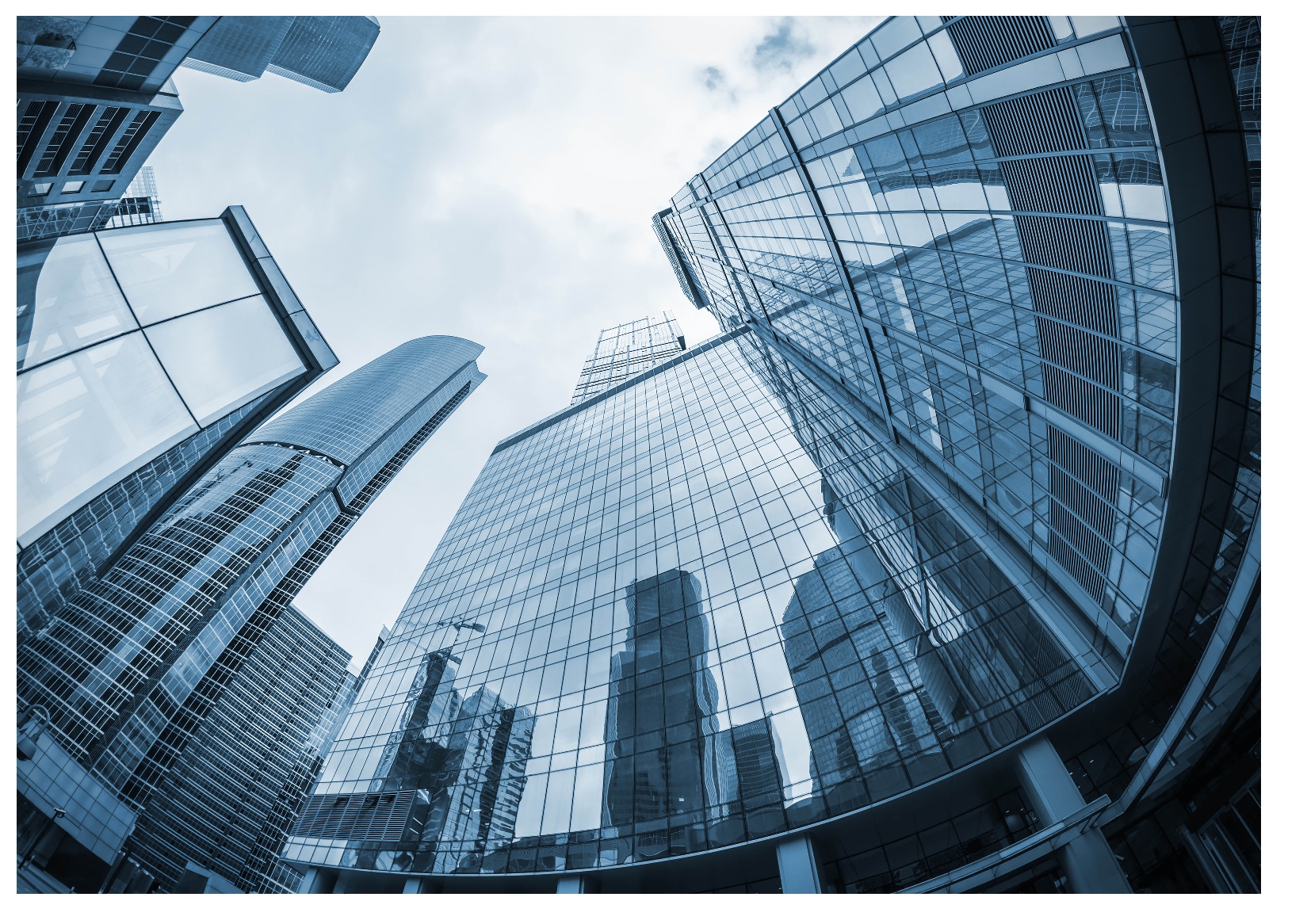 三、不同叠合板布置方案的计算原理
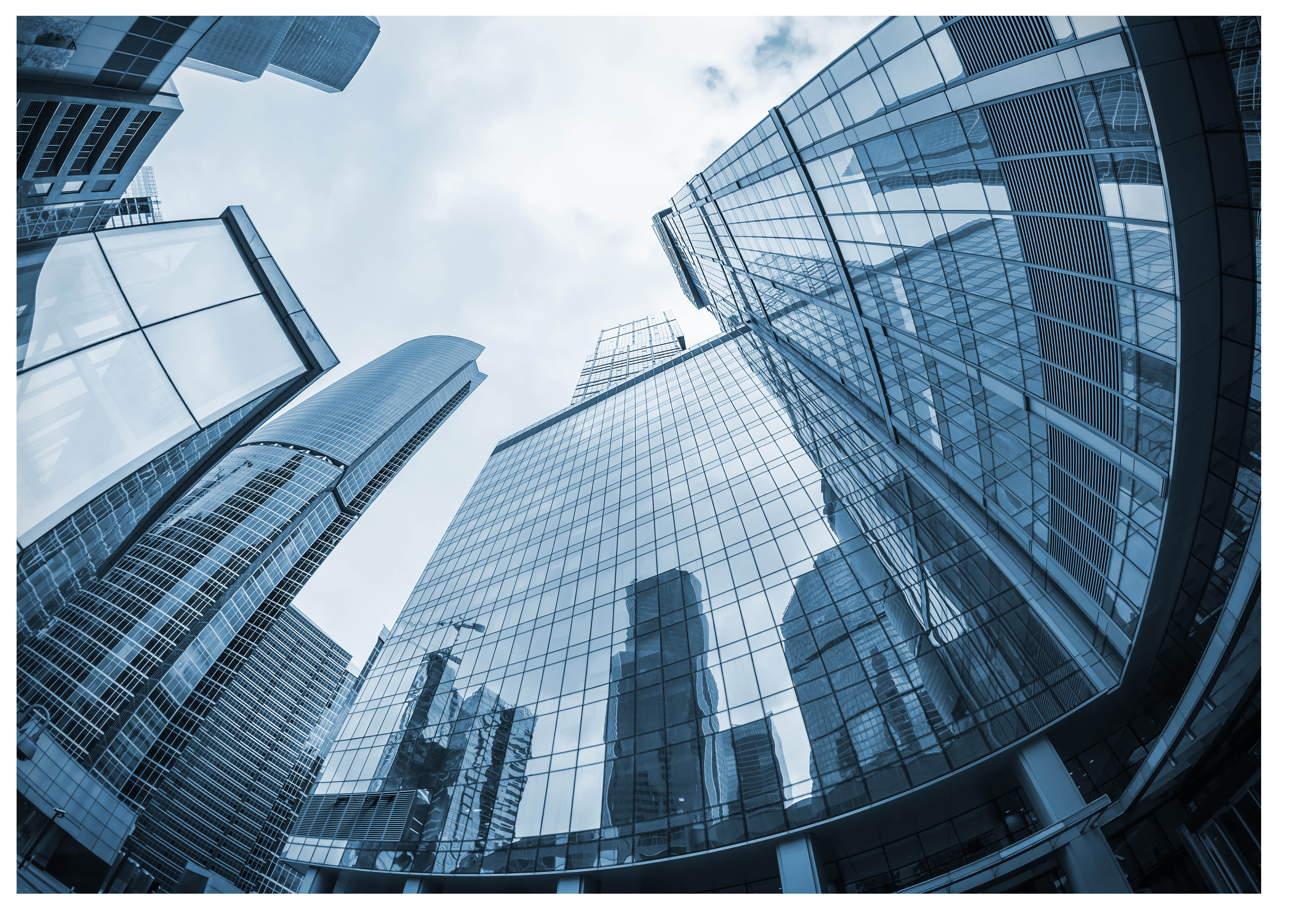 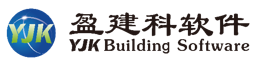 单、双向板的限值
盈建科软件区分单、双向板房间的界限为长宽比是否大于3。
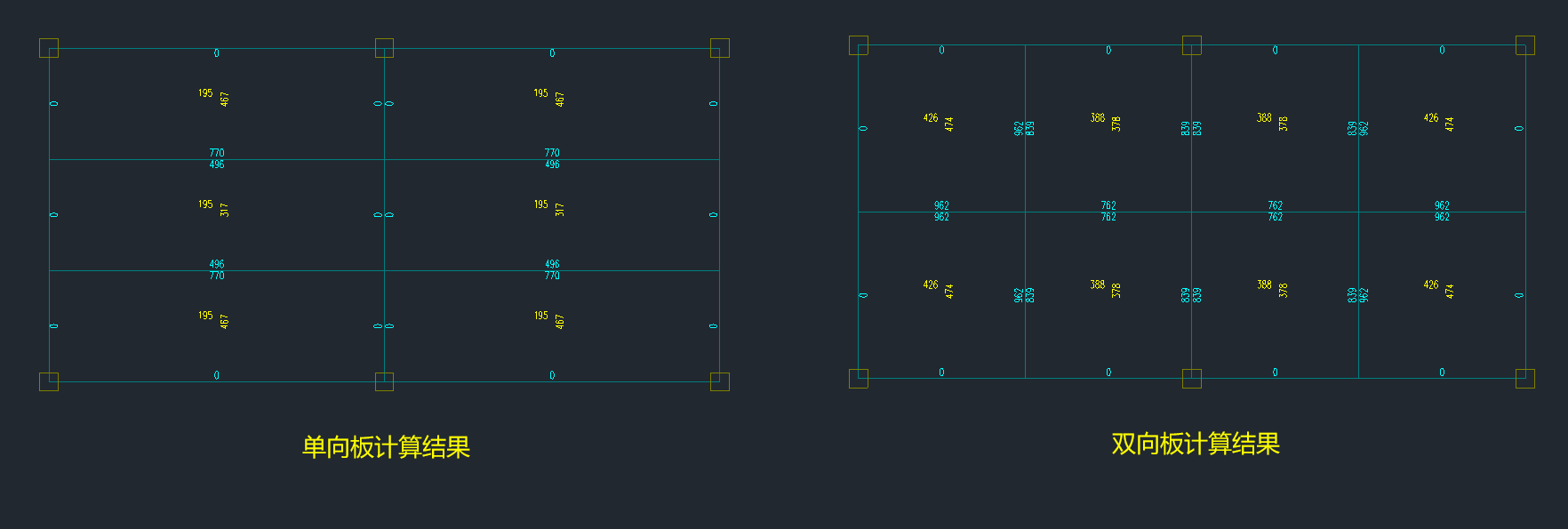 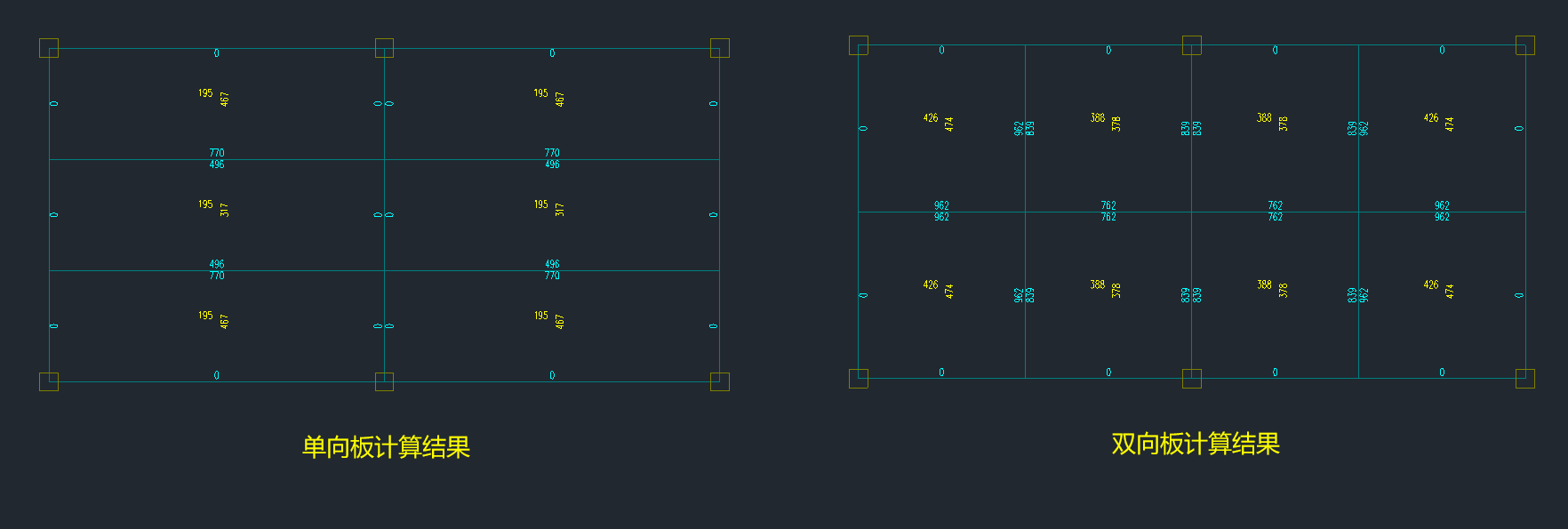 3以上  2~3  1~2
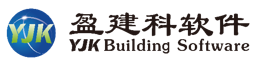 不同叠合板布置方案
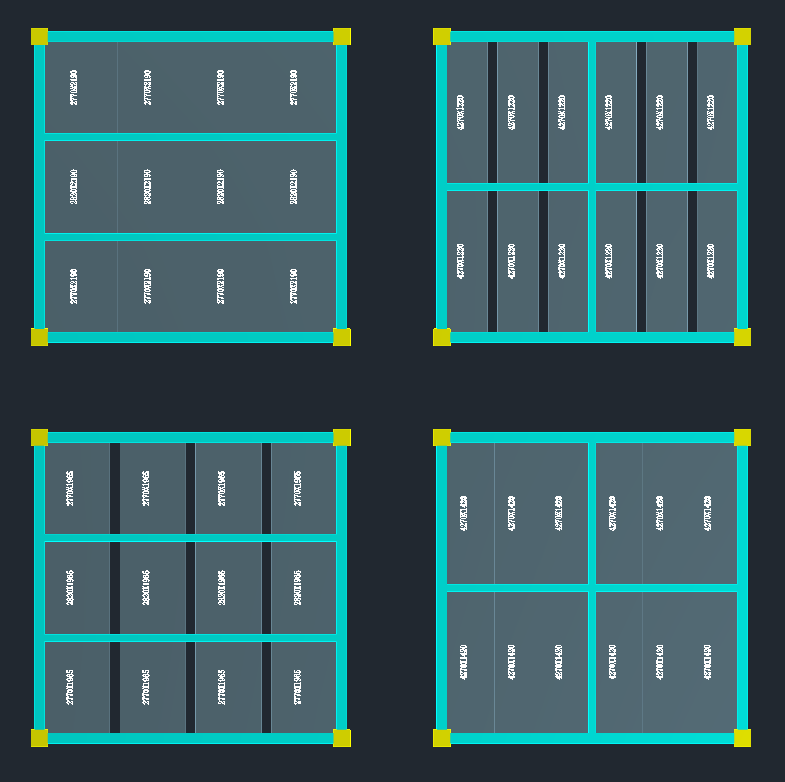 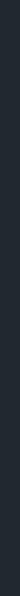 情况1：
单向板房间布置单向叠合板

情况2：
单向板房间布置双向叠合板

情况3：
双向板房间布置双向叠合板

情况4：
双向板房间布置单向叠合板
1
3
2
4
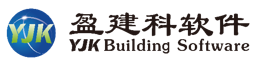 情况1：
单向板房间布置单向叠合板
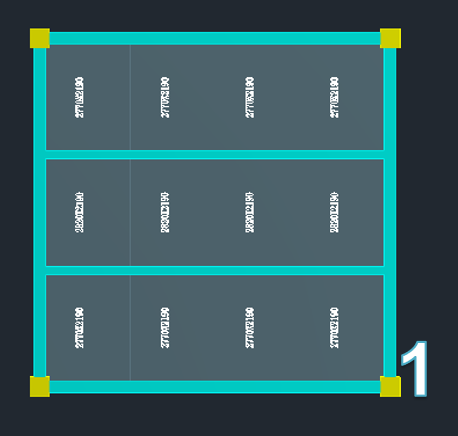 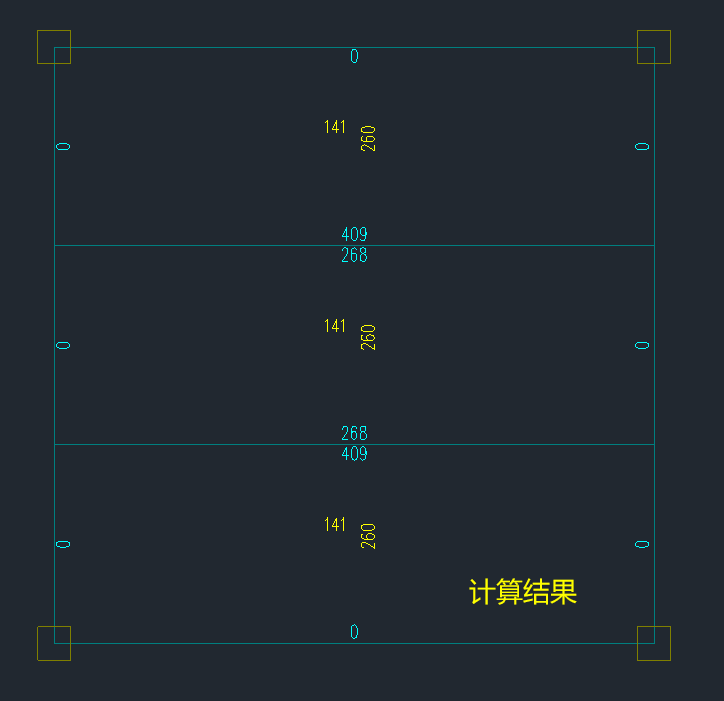 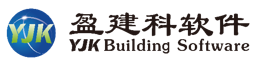 情况1：
15G366-1图集中的叠合板，非受力边分布筋均为6@200，因此程序按照其配筋面积141进行输出非受力边配筋面积。

【叠合板施工图】中提供修改
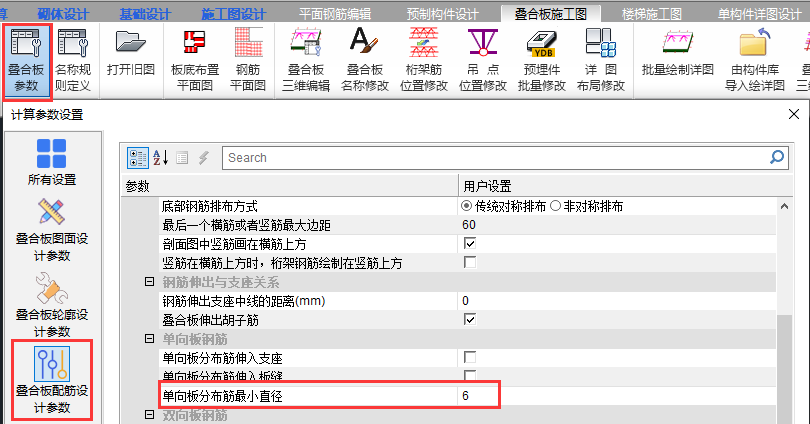 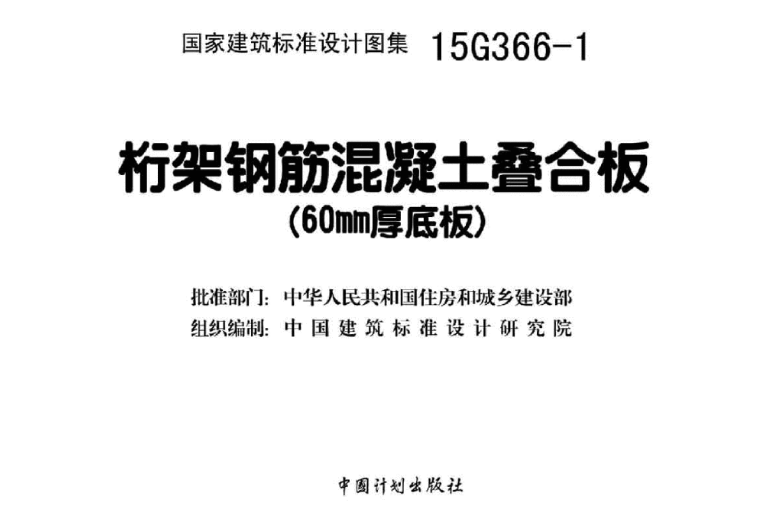 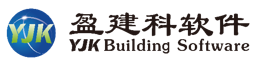 情况1：
总结：
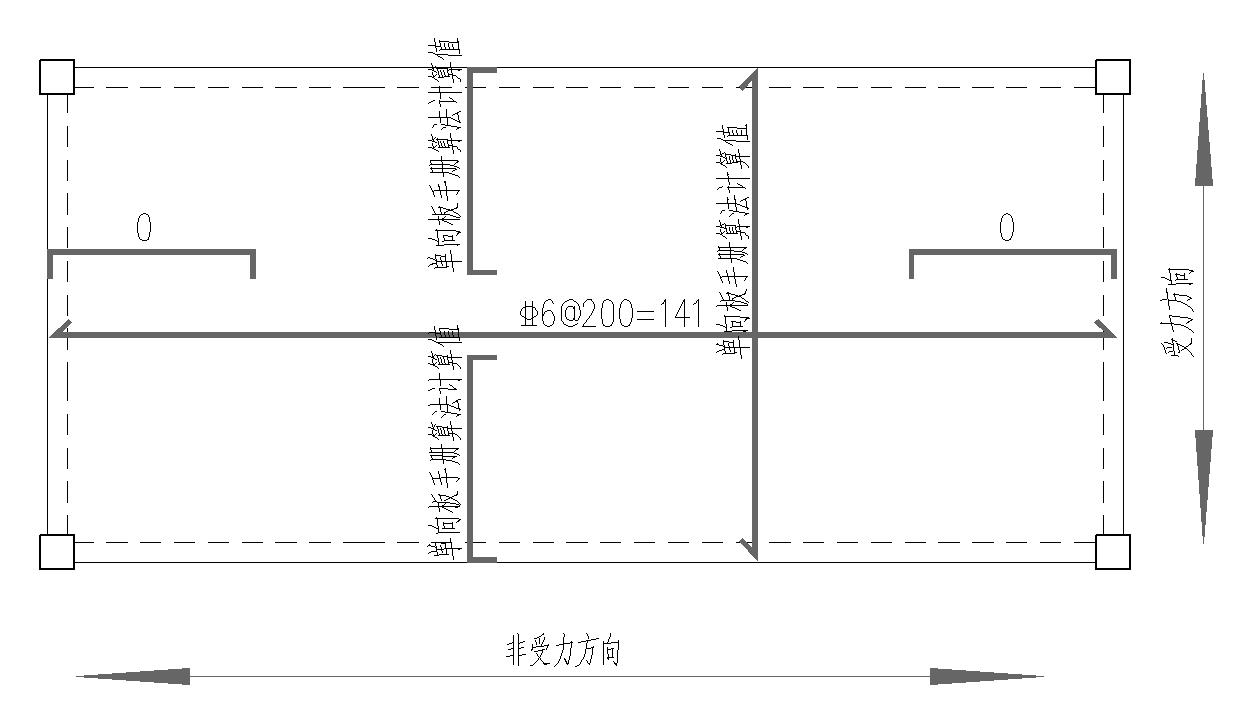 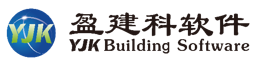 情况2：
单向板房间布置双向叠合板
处理方式同情况1。这种方式较少用于实际工程。
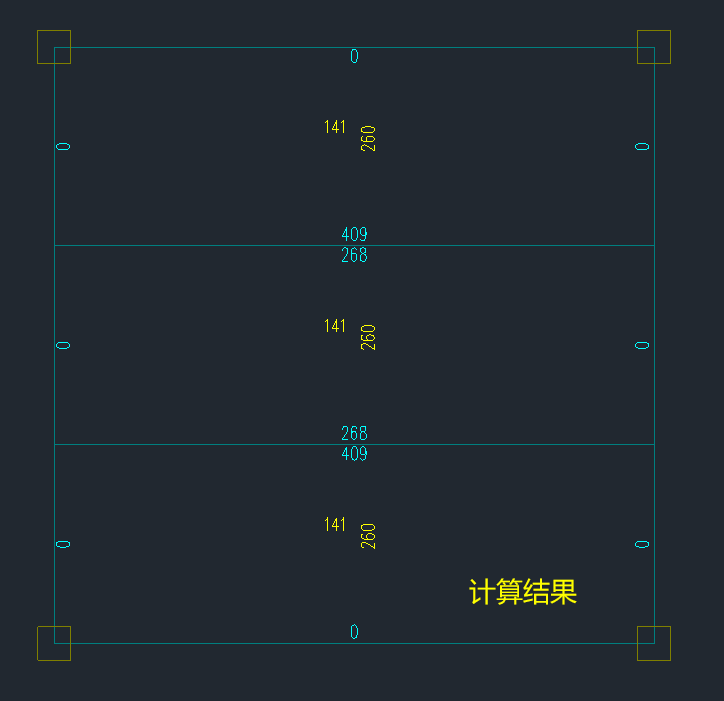 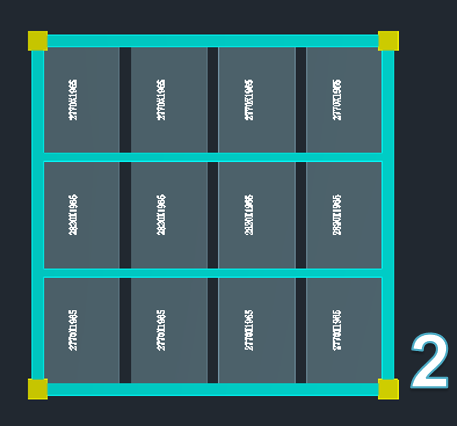 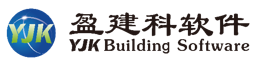 情况3：
双向板房间布置双向叠合板
计算结果与双向现浇楼板的手册算法计算结果一致。
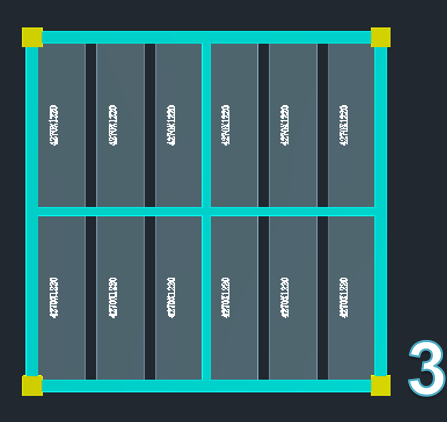 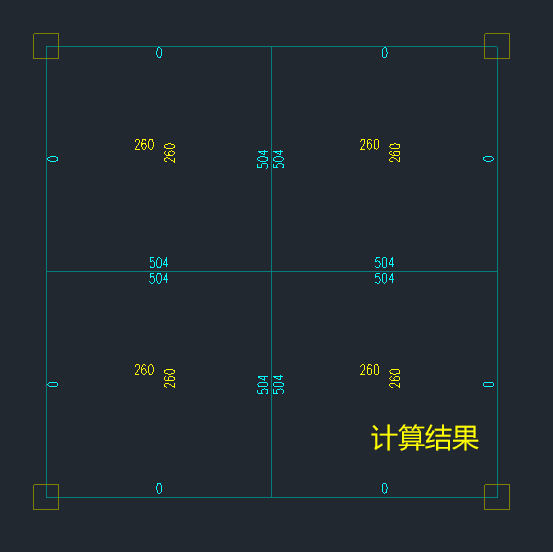 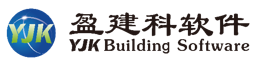 情况3：
总结：
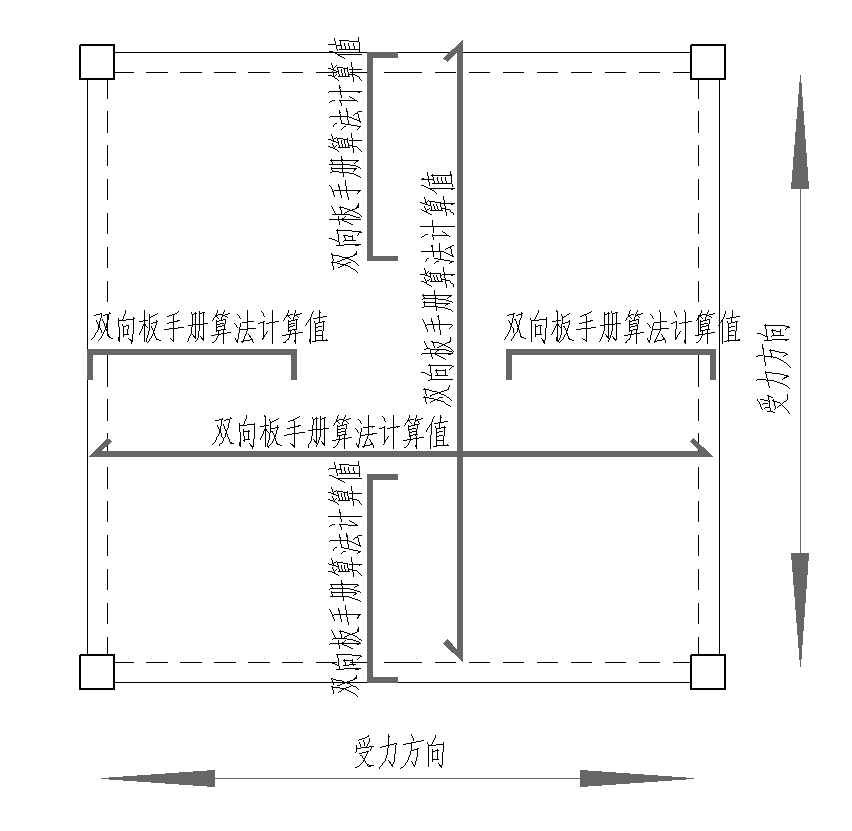 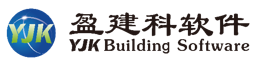 情况4：
双向板房间布置单向叠合板
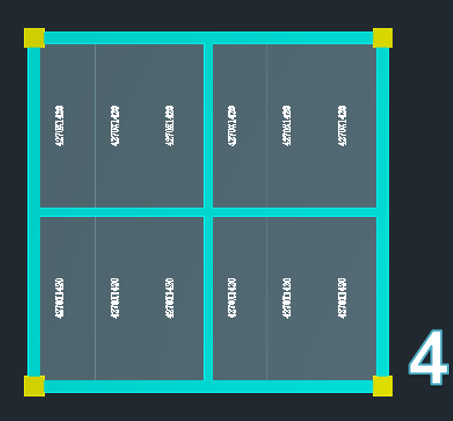 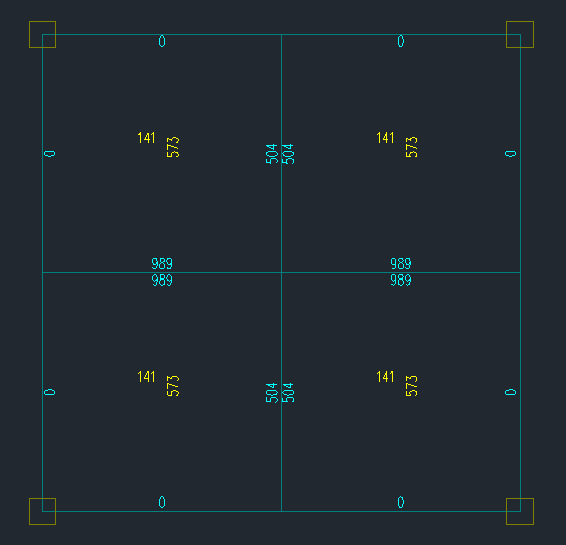 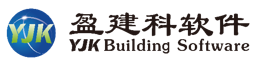 情况4：
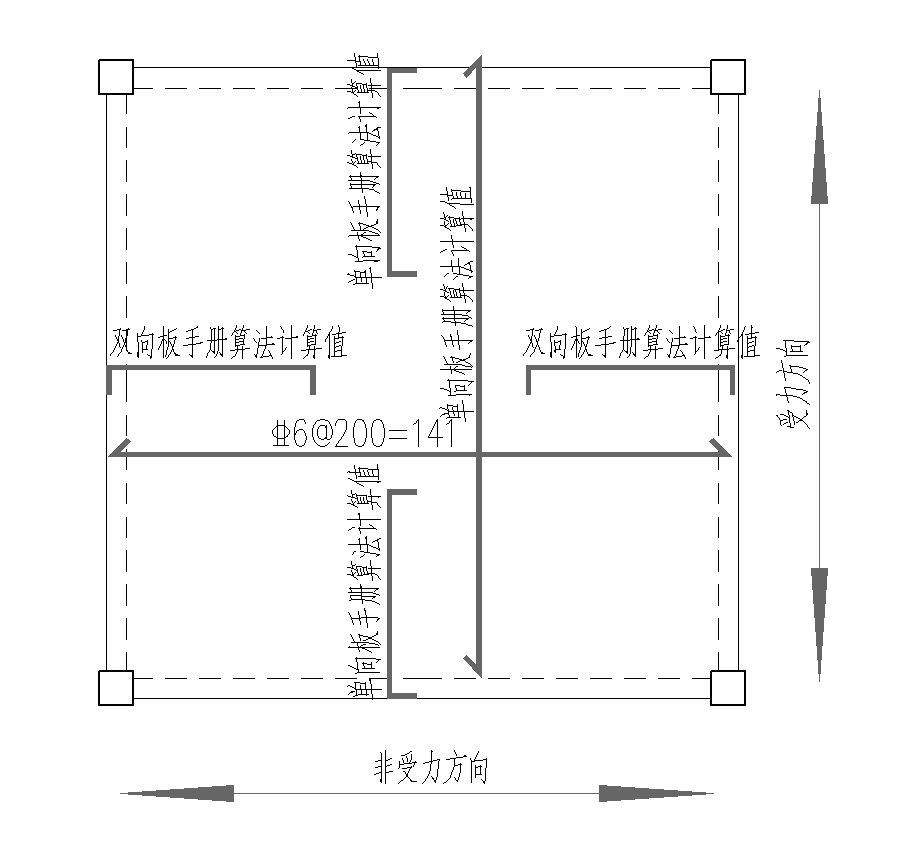 总结：

对于受力方向，支座顶筋与跨中底筋与单向现浇楼板手册算法结果一致。对于非受力方向，跨中底筋采用6@200的配筋面积，支座则采用双向板手册算法计算结果。
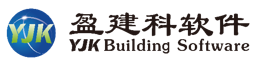 情况4：
值得注意的是，后续版本程序会根据导荷方式，对非受力方向的支座区别对待：
若房间采用梯形三角形导荷，，非受力边支座顶筋为双向板手册算法计算值
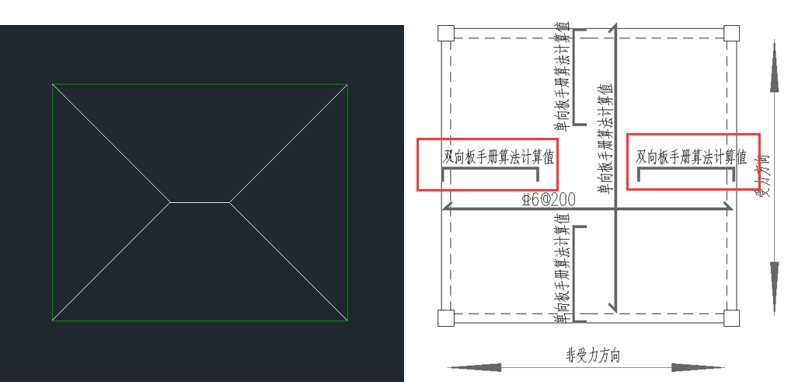 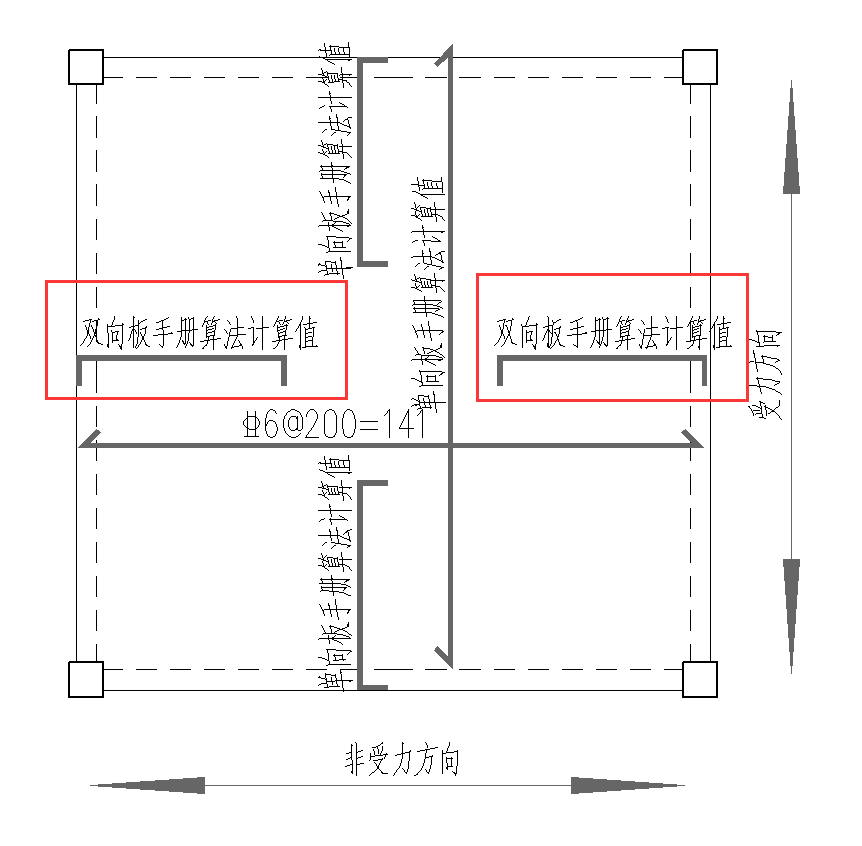 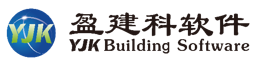 情况4：
若导荷方式采用对边导荷，非受力边支座顶筋为单向板构造配筋值。
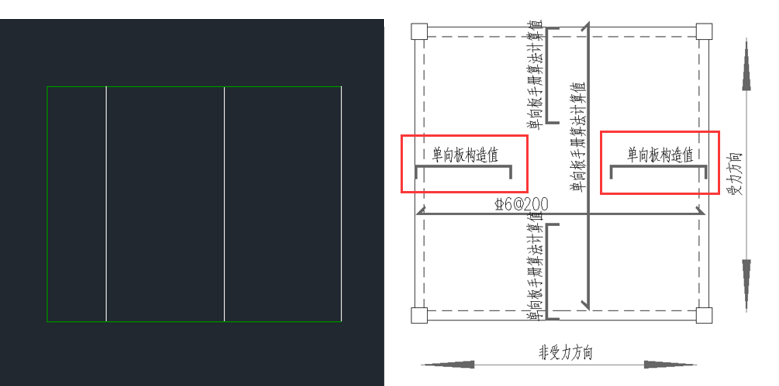 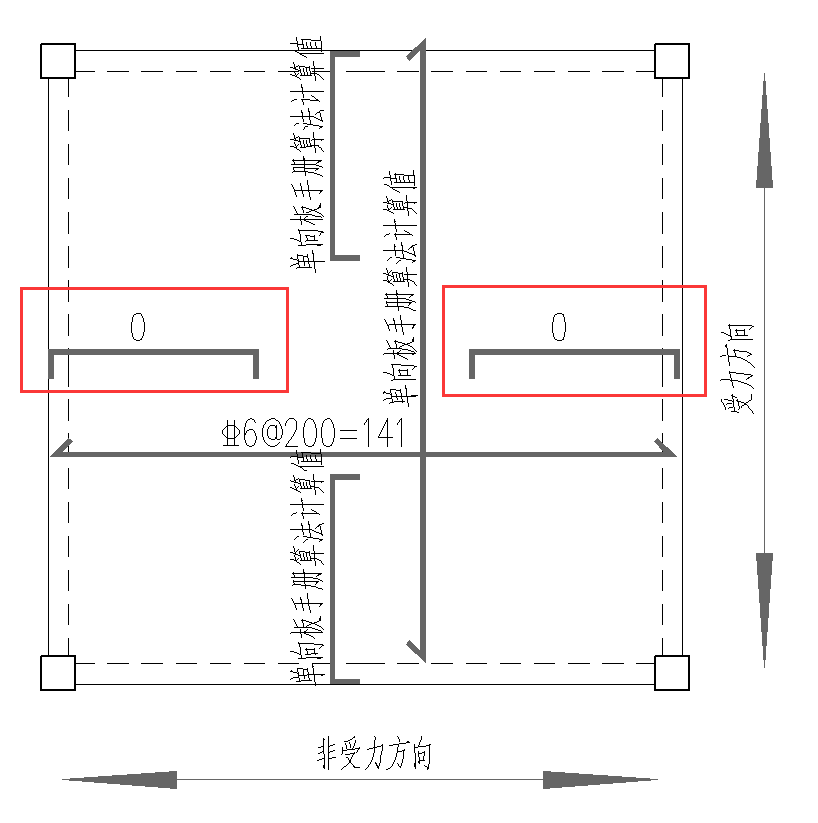 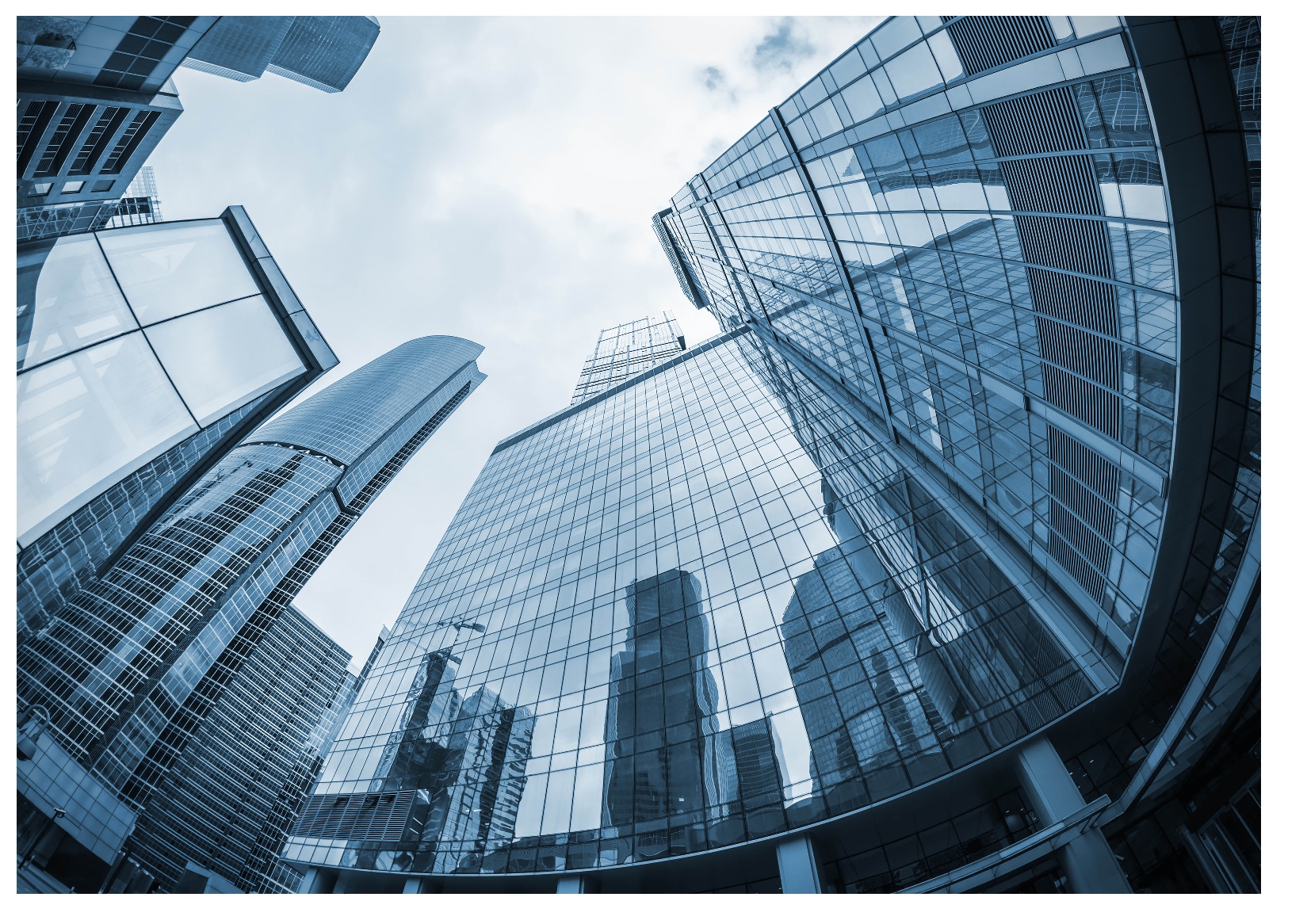 四、常见问题解析
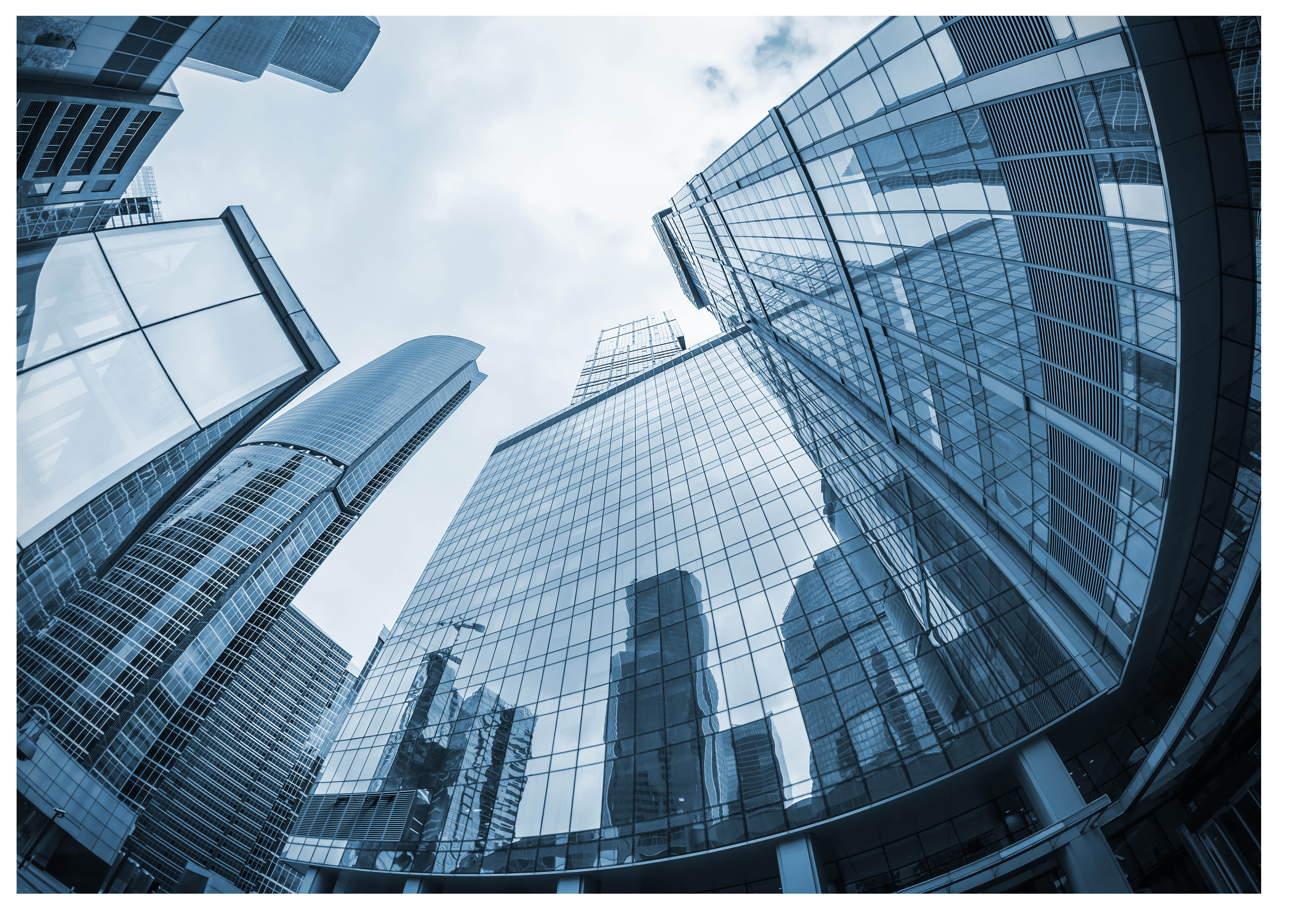 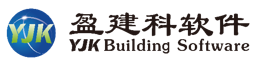 常见问题5
同一个房间，柱网和荷载完全相同，布置和不布置叠合板，计算完的配筋为何不一样？
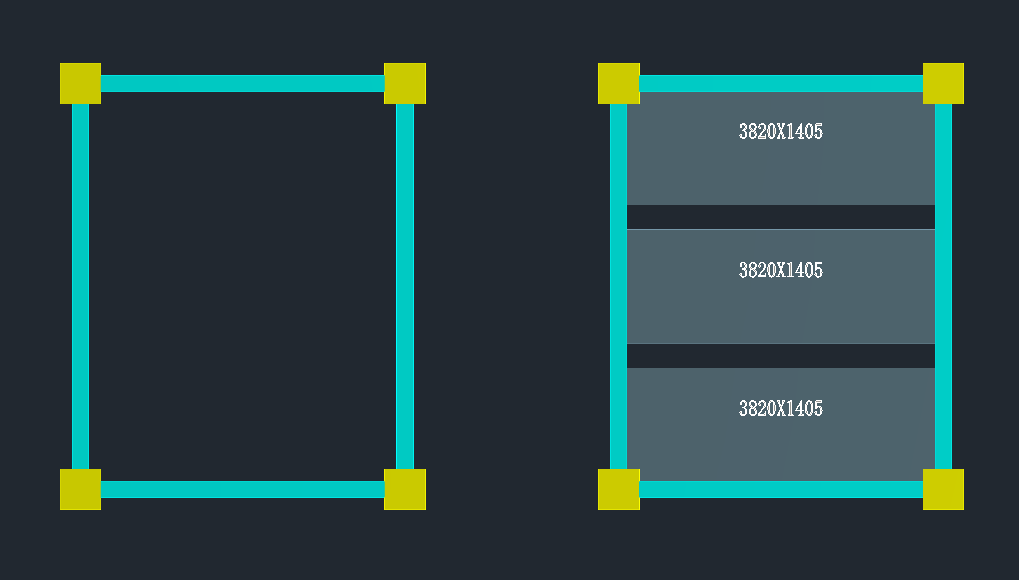 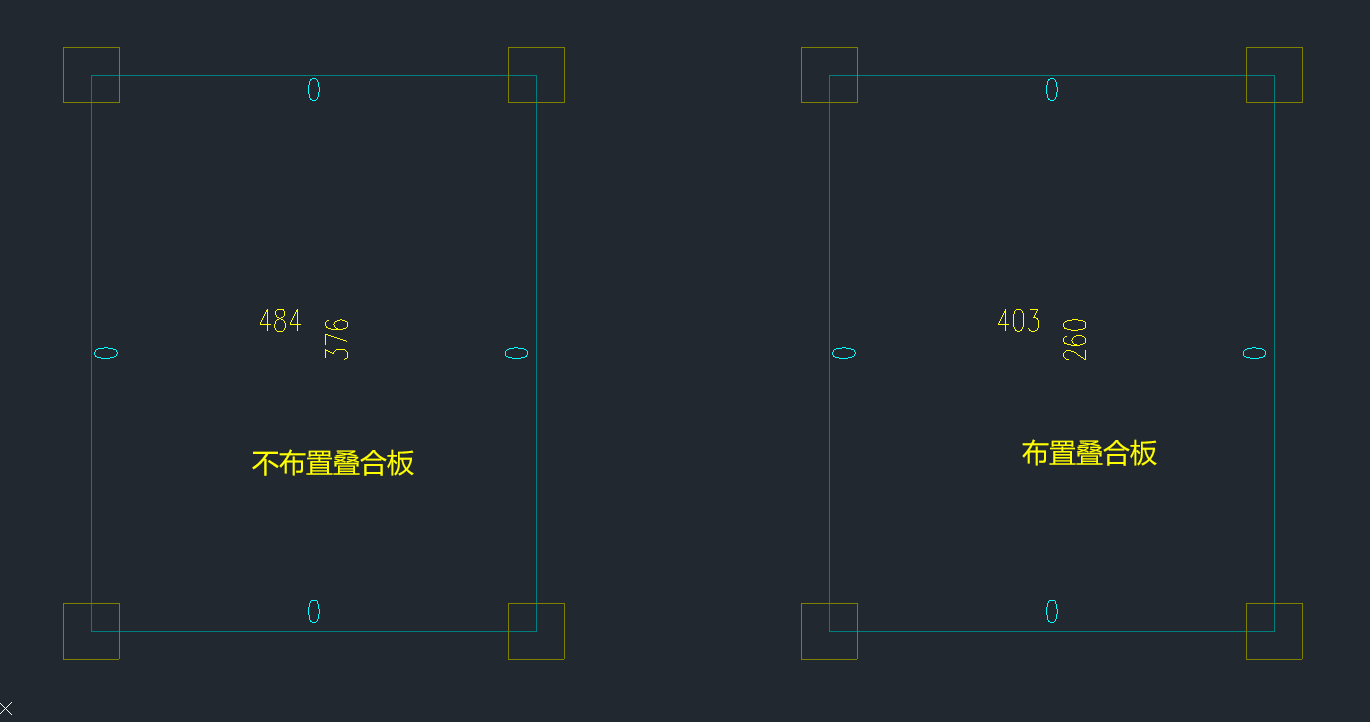 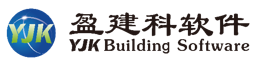 常见问题5
答：首先看计算弯矩，两者计算弯矩是一致的，那么说明计算上是没问题的。
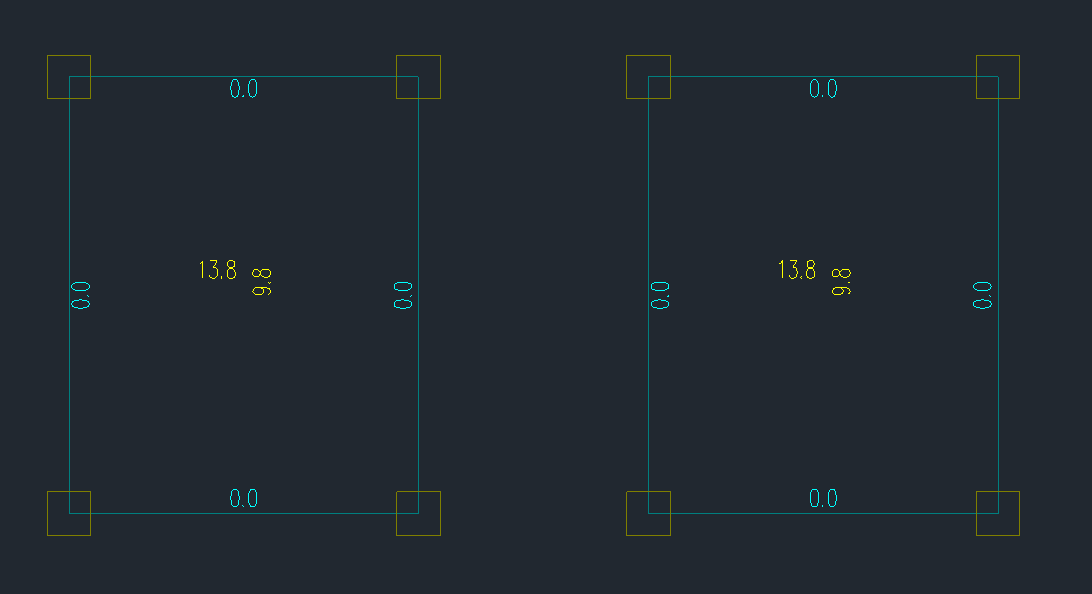 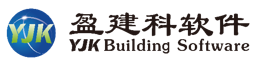 常见问题5
分析：根据以往的工程经验，如果计算弯矩一致而配筋面积不一致通常是两个原因引起的，钢筋等级和截面有效高度h0。
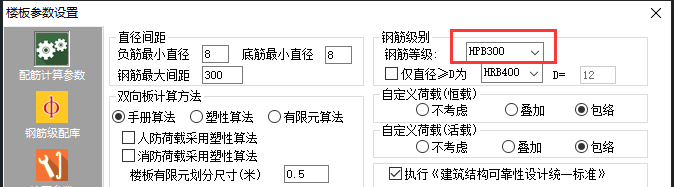 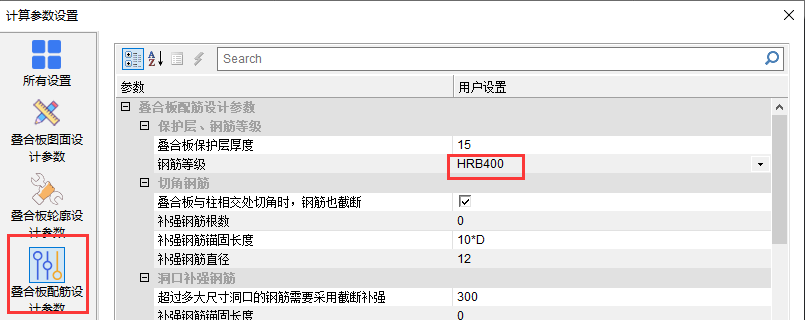 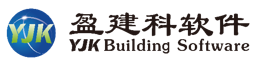 常见问题5
我们将钢筋等级均改为三级钢，再计算：可以看到计算结果仍然不一样。这说明两者的h0是不同的。
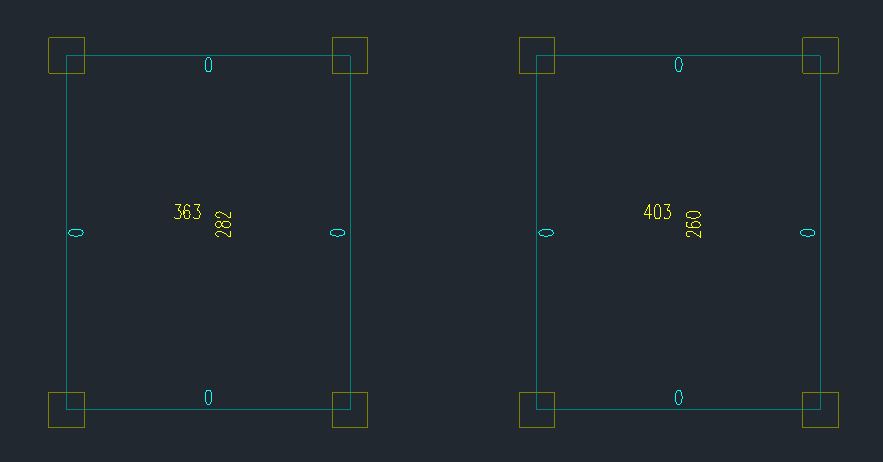 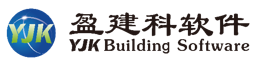 常见问题5
盈建科软件的原则为：现浇楼板的板底受力方向钢筋放在下排，而叠合板的板底受力方向的钢筋放在上排。两者的主受力方向的h0刚好是相反的。
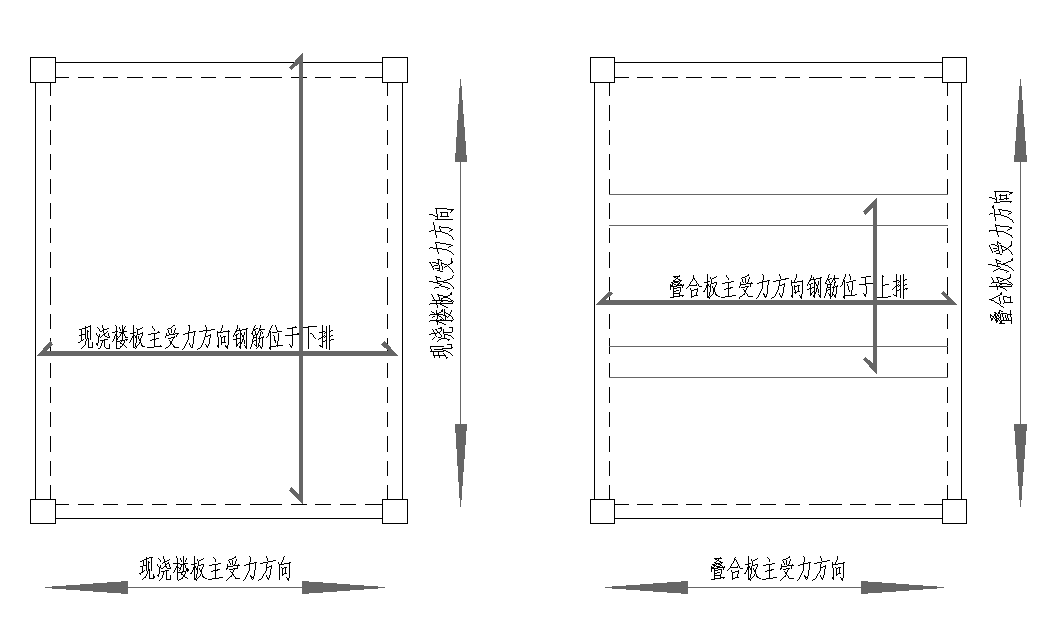 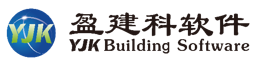 常见问题5
浇楼板的计算书
叠合板板的计算书
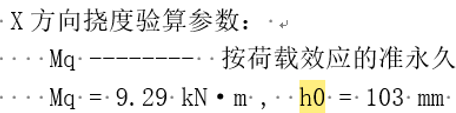 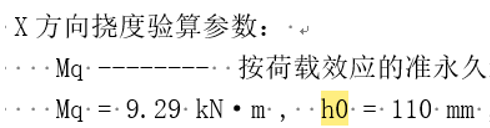 板厚为130mm，保护层为15mm，受力方向与非受力方向钢筋直径均为8，h0=130-15-8-8/2=103mm
板厚为130mm，保护层为15mm，受力方向钢筋直径为10，h0=130-15-10/2=110mm
结论：叠合板受力方向钢筋就是放在板底上排的。
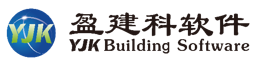 常见问题6
【叠合板施工图】板底筋在哪里修改，需要返回到【板施工图】中进行修改么？
答：不需要返回到【板施工图】修改，在【叠合板施工图】中修改即可，两者是联动的。
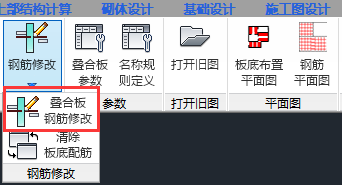 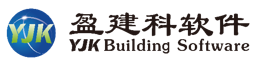 常见问题7
盈建科可以实现桁架筋与板底钢筋放三排进行布置么。桁架筋会参与叠合板配筋计算么。
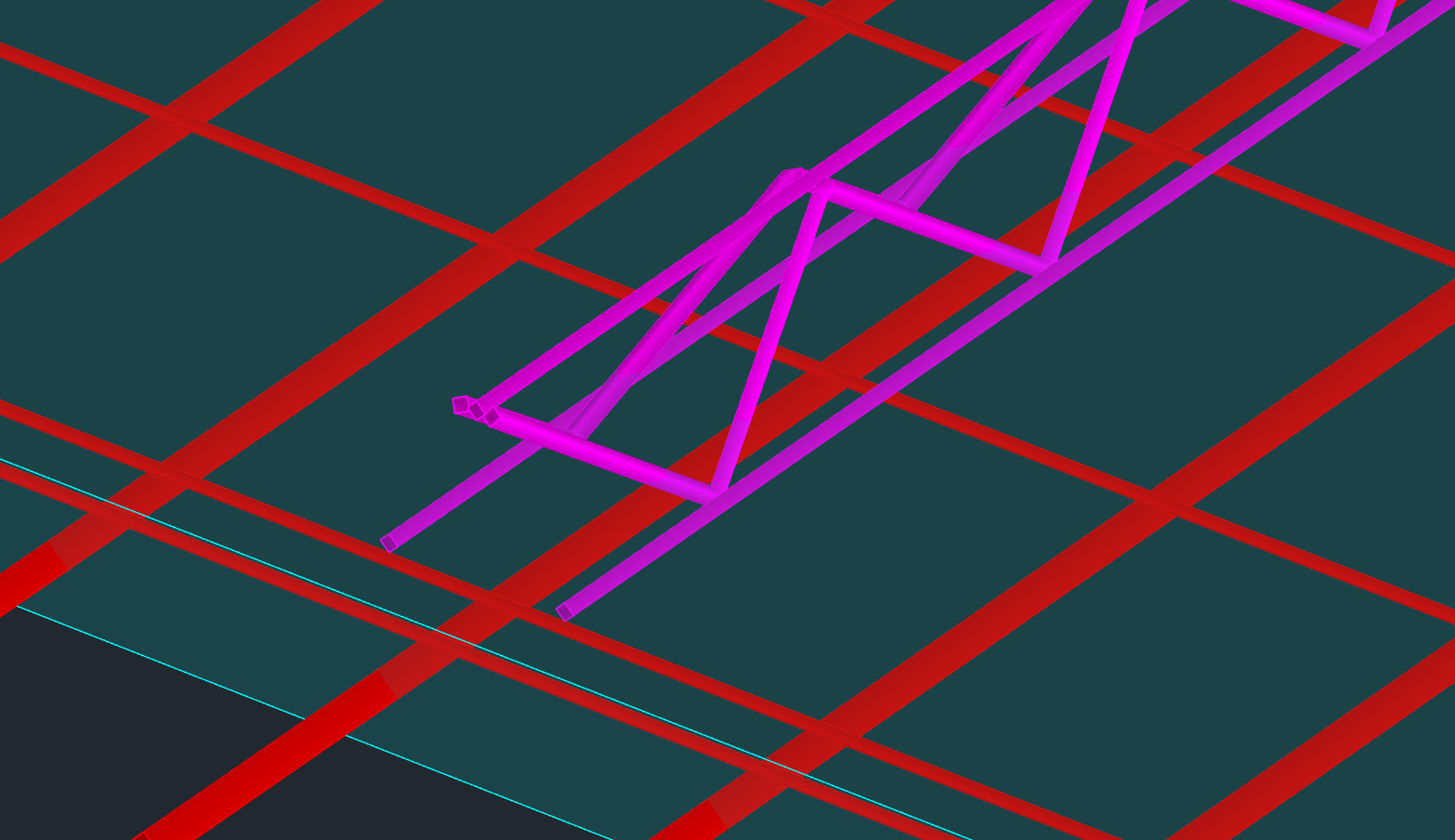 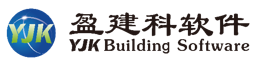 常见问题7
答：桁架筋不参与计算，盈建科软件通过这个两个参数进行实现：
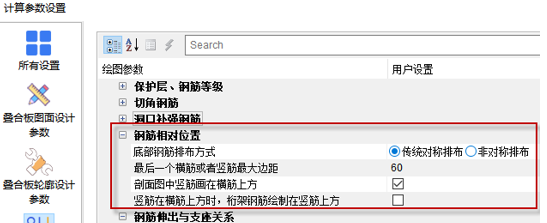 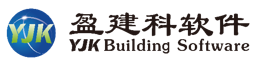 常见问题7
形式1
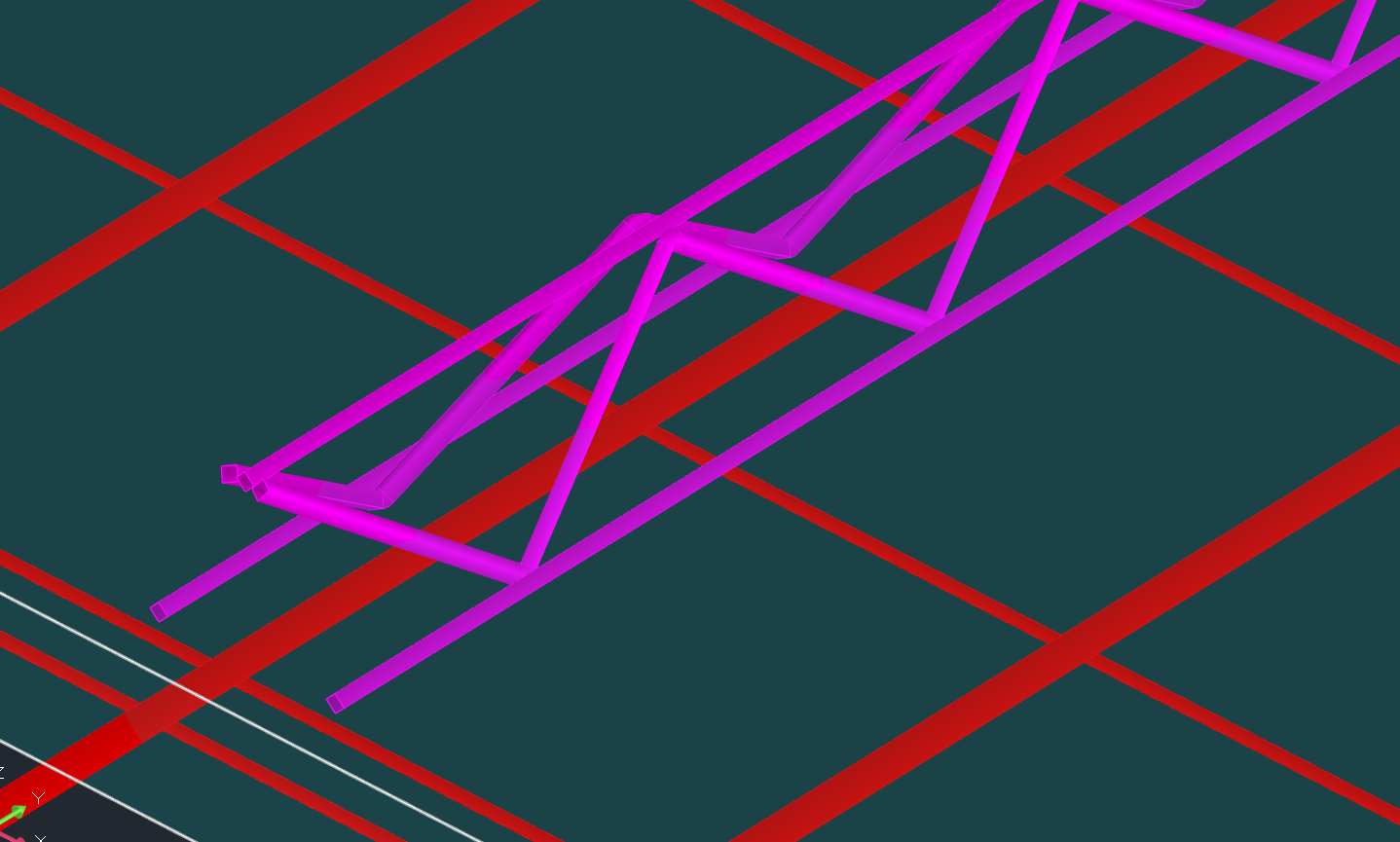 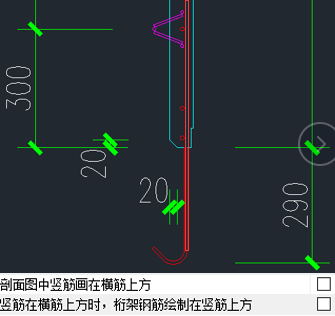 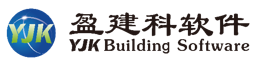 常见问题7
形式2
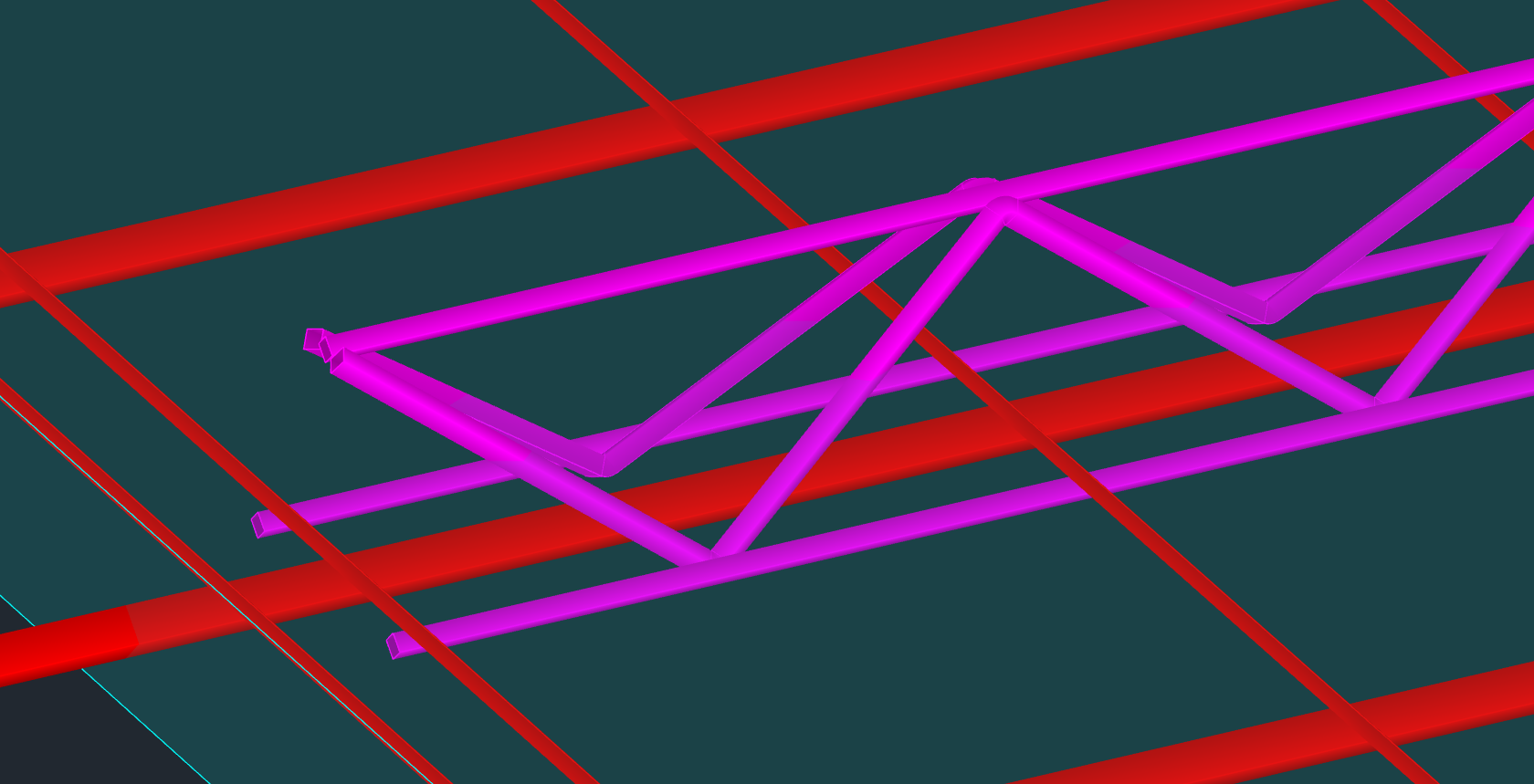 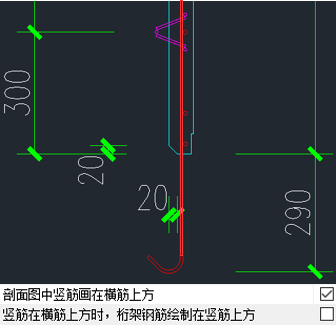 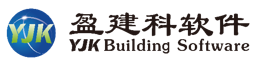 常见问题7
形式3
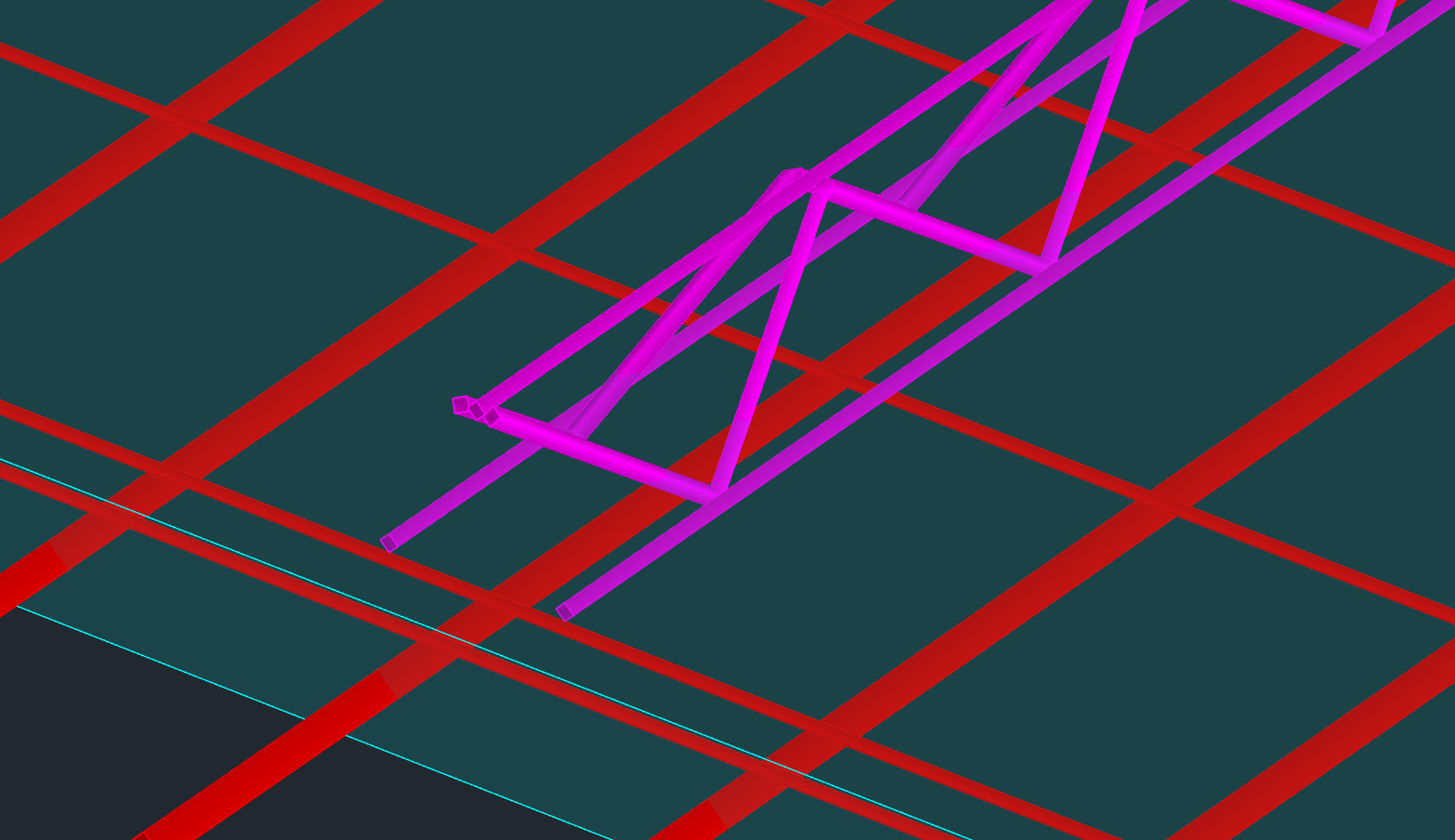 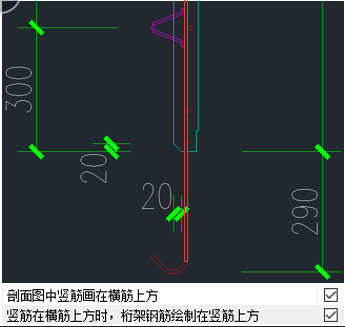 上面三种计算方式仅影响画图，不影响计算。
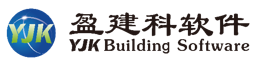 常见问题8
我按单向叠合板布置了，为何算完的结果看起来还是双向受力呢？
答：应该是该房间布置了板间线荷载，程序按照有限元算法计算了，有限元算法是不区分受力方向的，建议将板间线荷载折算成均布面荷载。
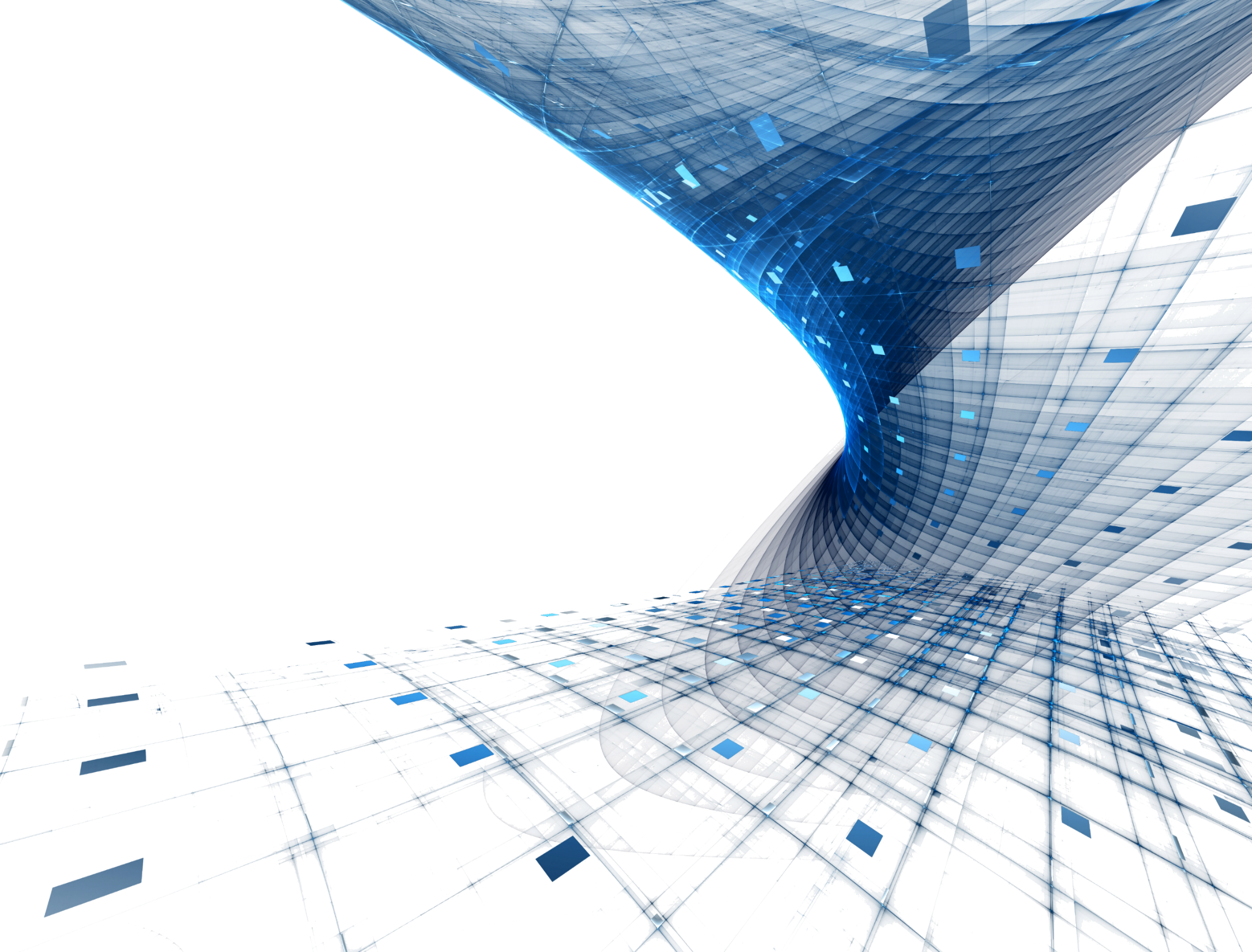 感谢收看